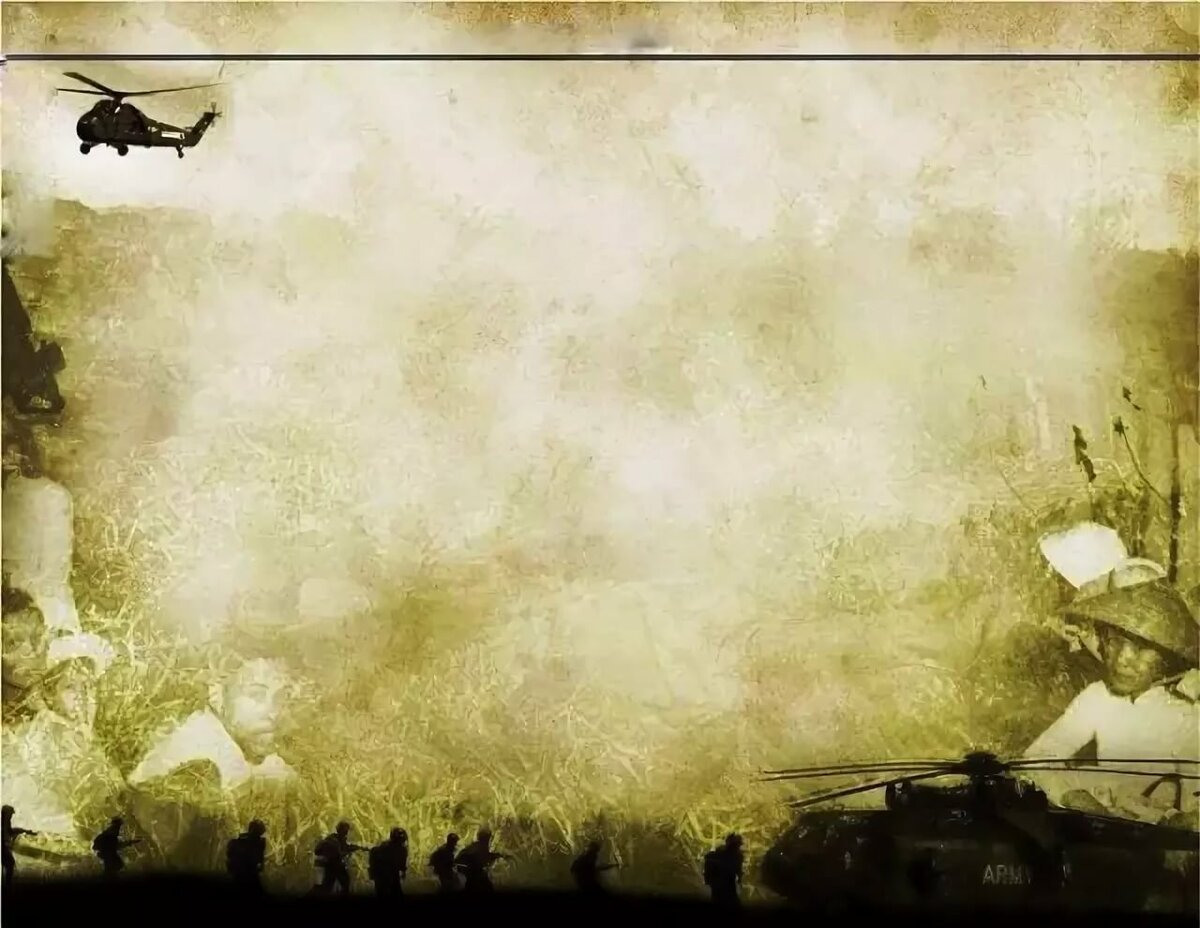 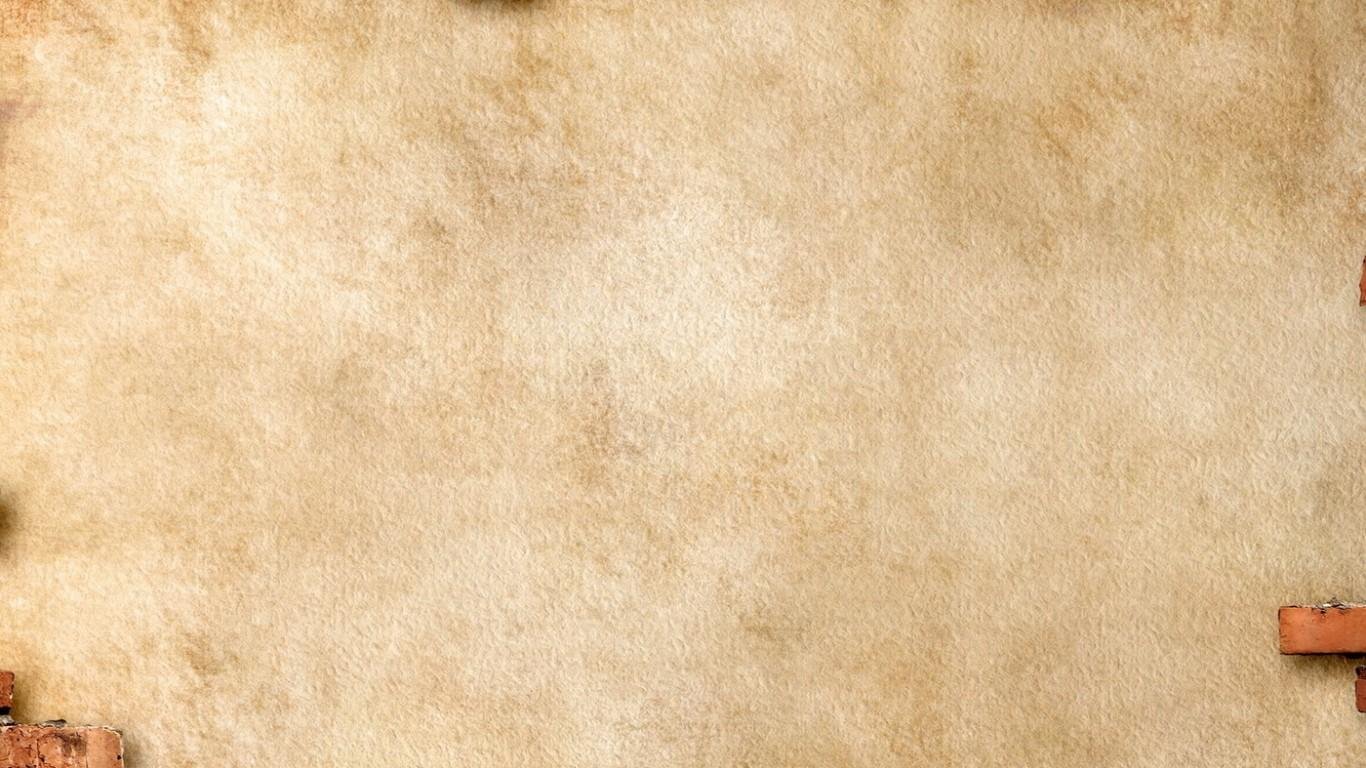 Муниципальное бюджетное дошкольное образовательное учреждение детский сад комбинированного вида города Искитима Новосибирской области
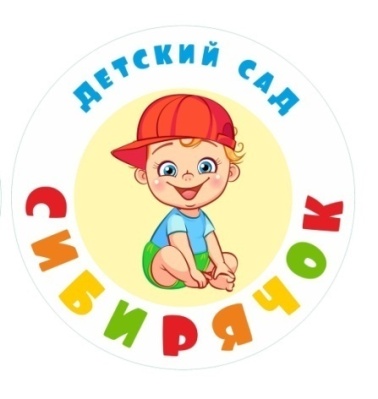 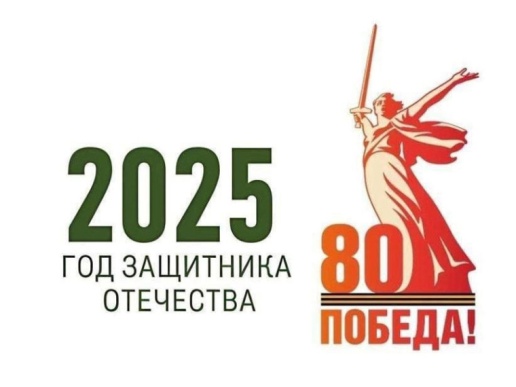 ГЕРОИ НАШЕГО ДВОРА
Герои интернационалисты
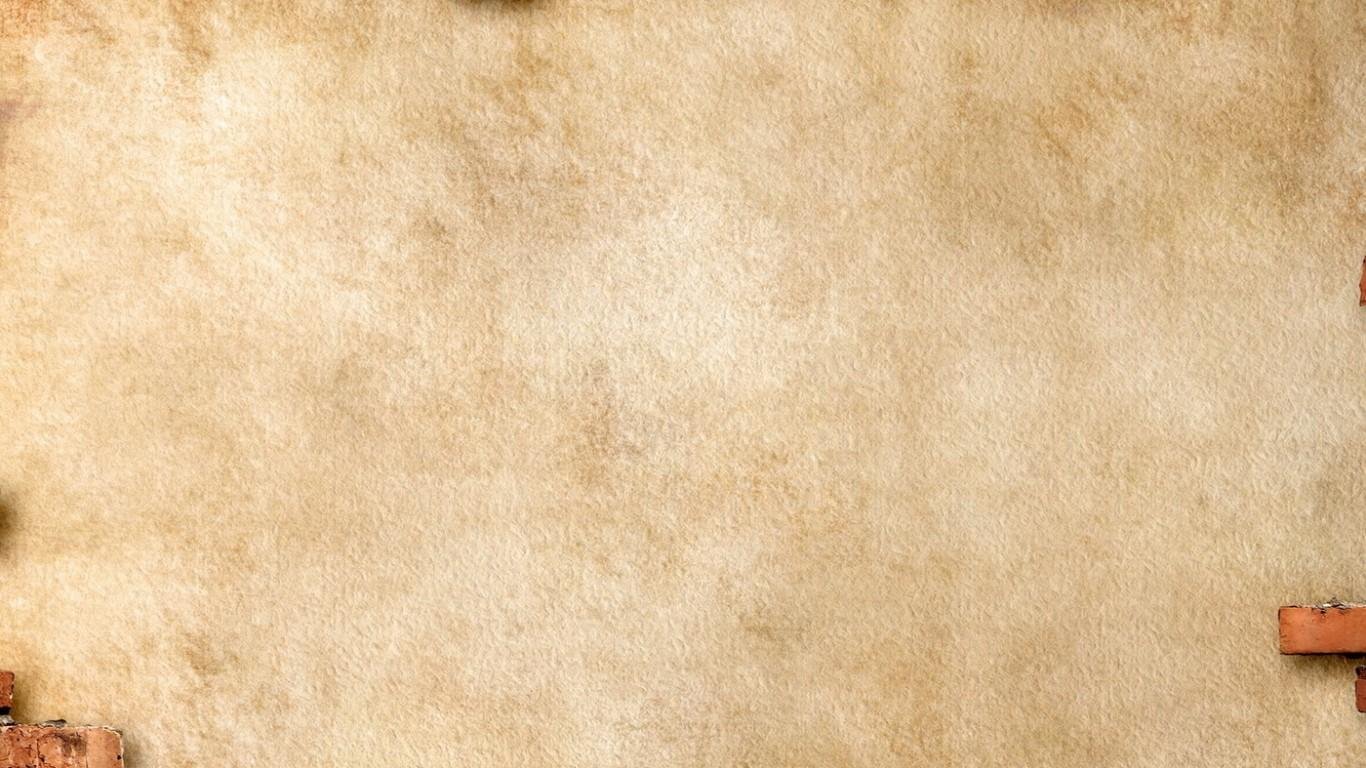 Воины интернационалисты
– это военнослужащие, сотрудники органов внутренних дел и госбезопасности социалистических государств (в первую очередь, СССР, ГДР и Кубы), принимавшие участие добровольно или принудительно в вооружённых конфликтах на территории иностранных государств.
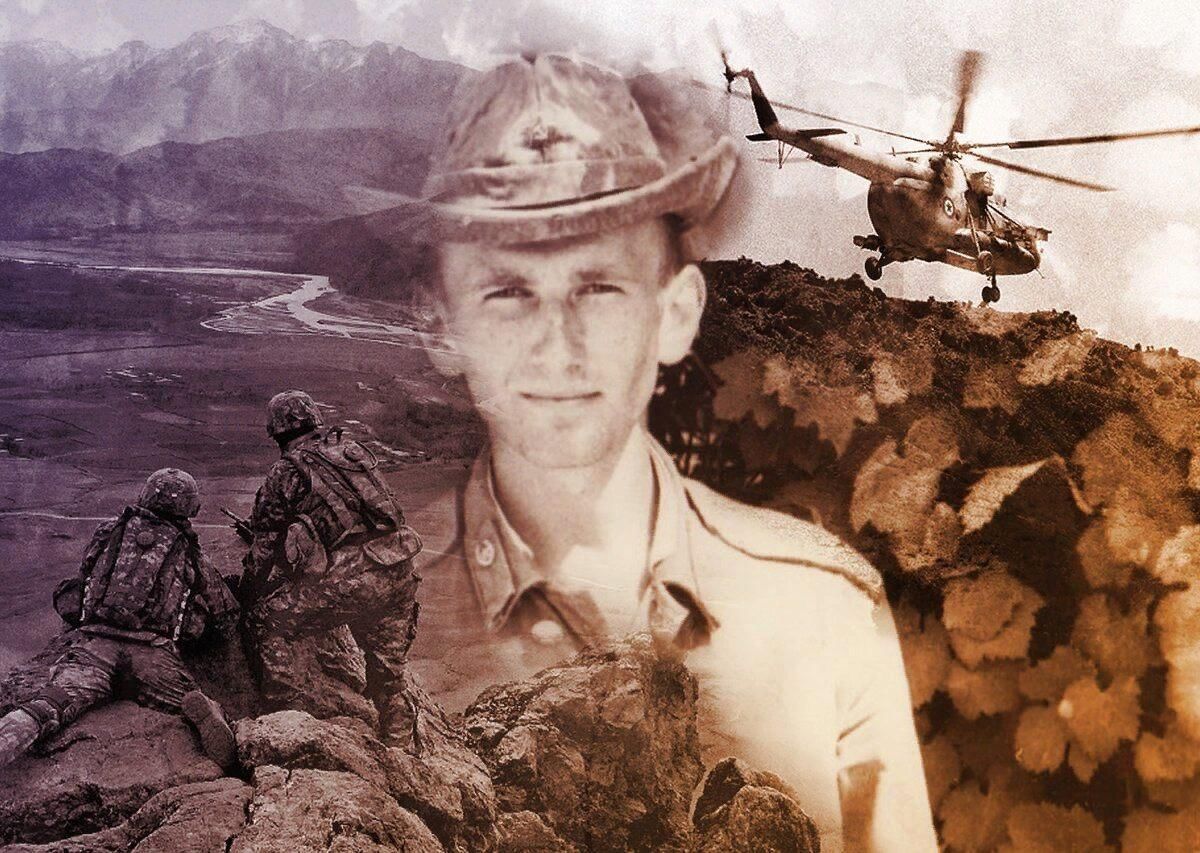 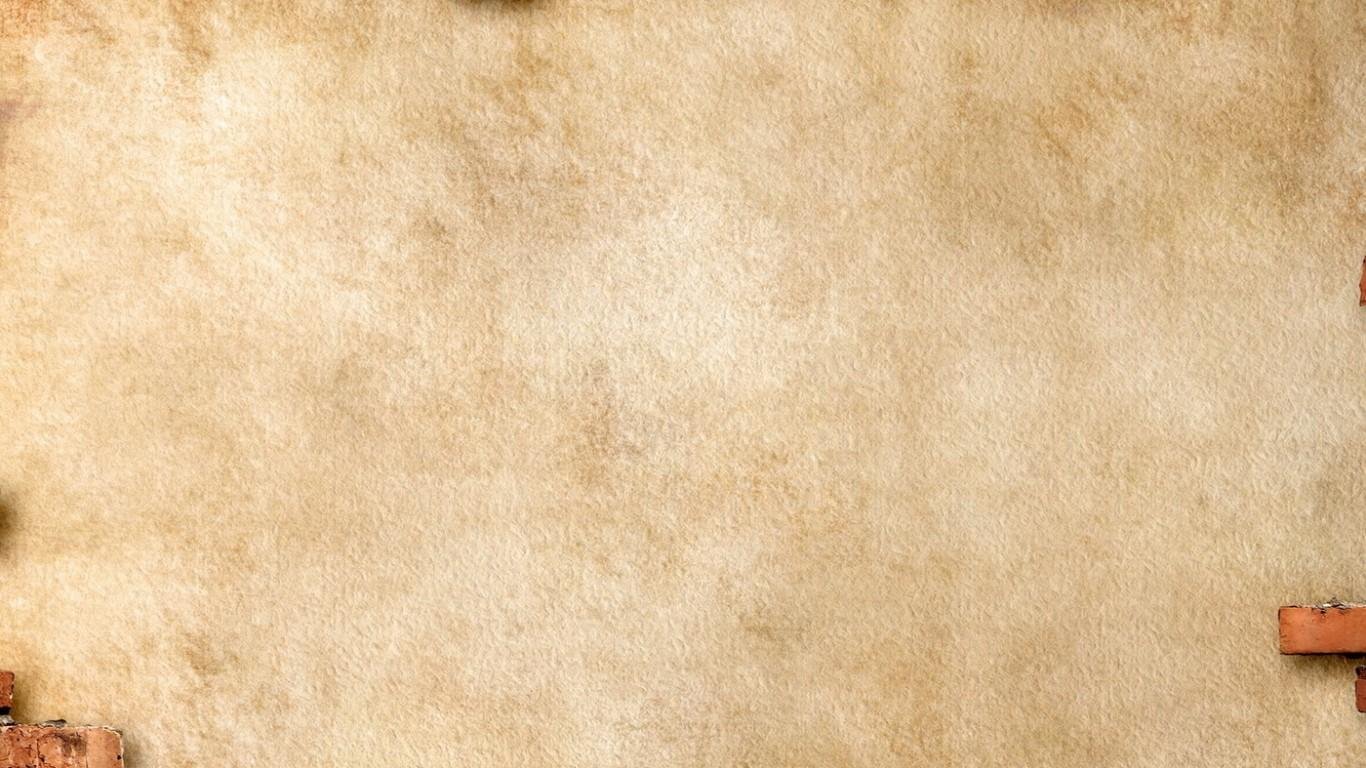 ИНТЕРНАЦИОНАЛЬНЫЕ ВОЙНЫ
Первая чеченская
1994—1996
Афганская
1979—1989
Вторая чеченская
1999—2009
Южноосетинская
1991—1992
Грузино - абхазская
1992—1993
Война в Грузии
2008
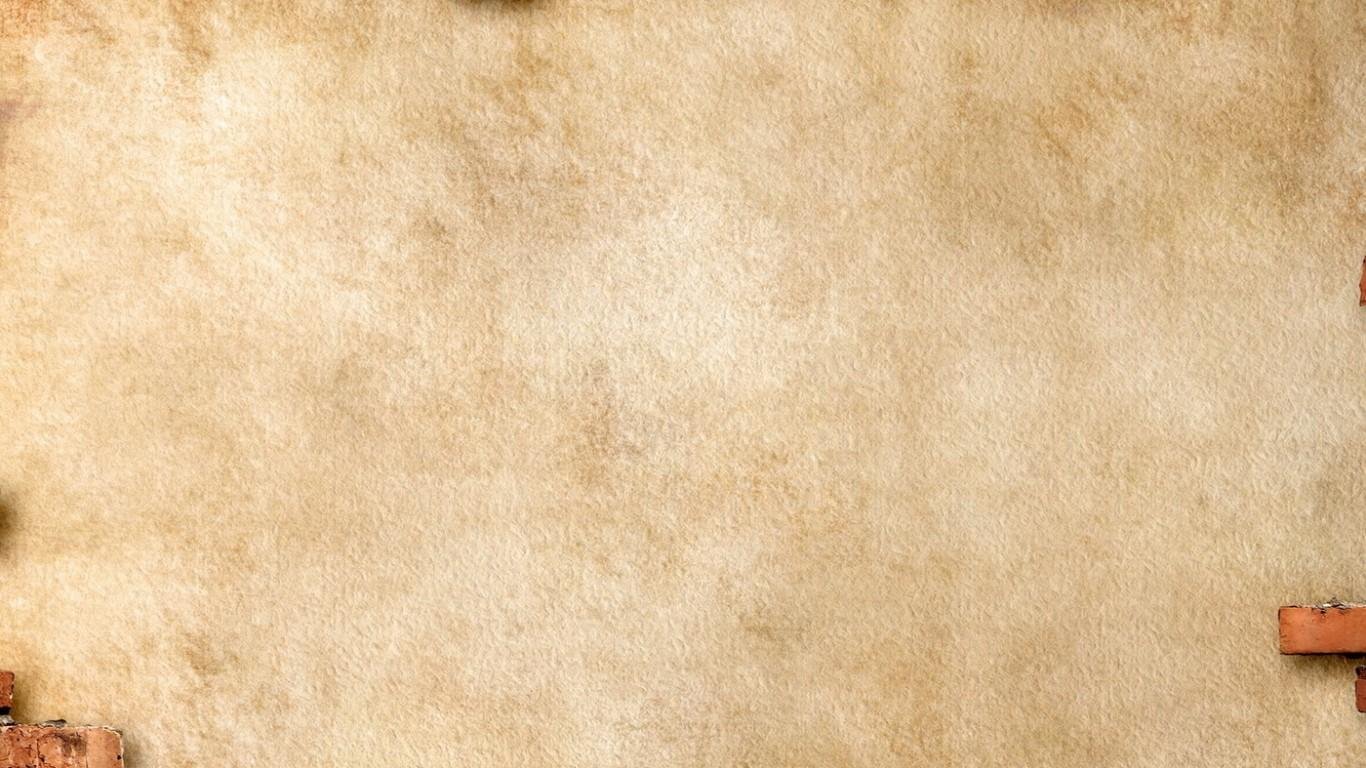 АФГАНСКАЯ ВОЙНА
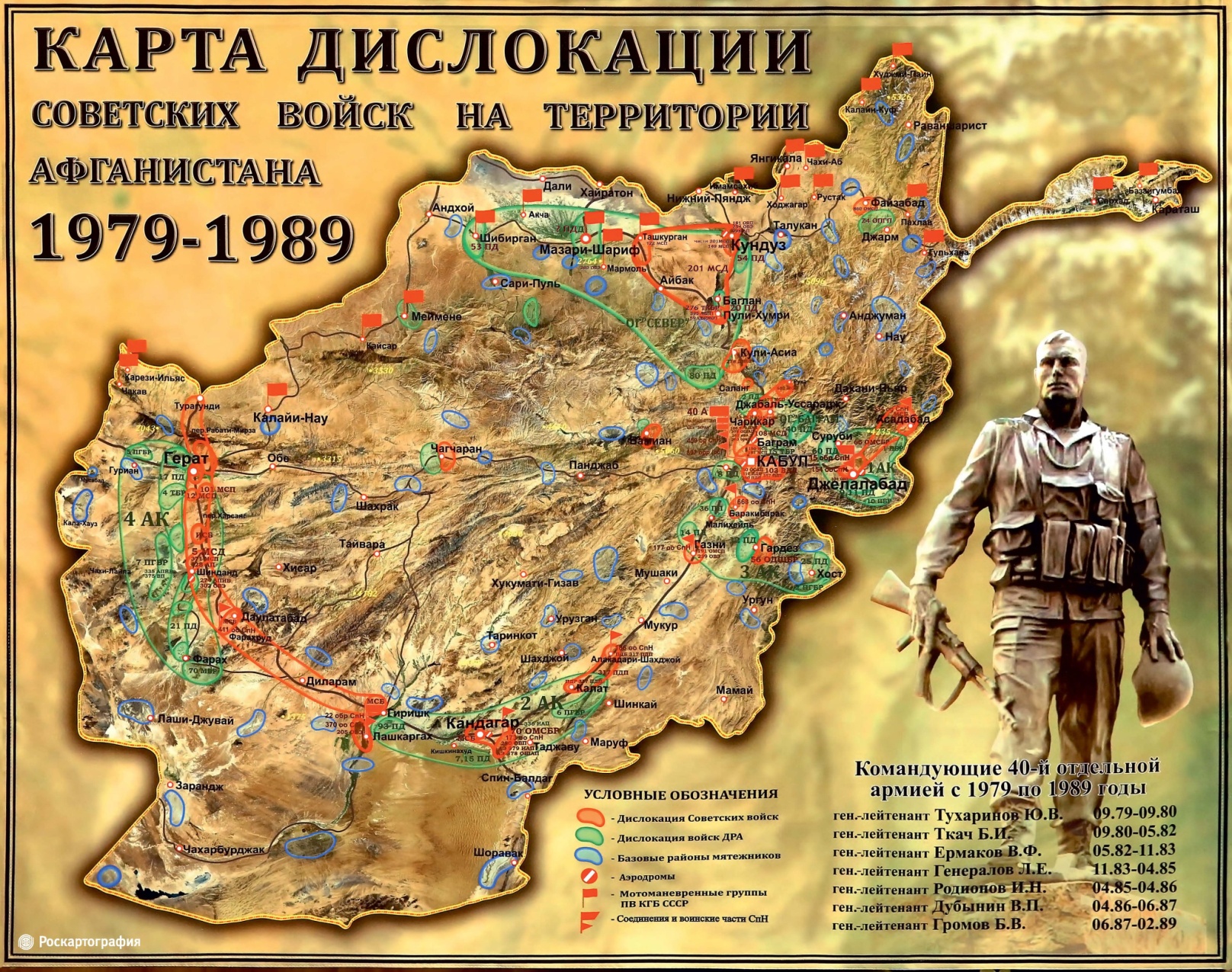 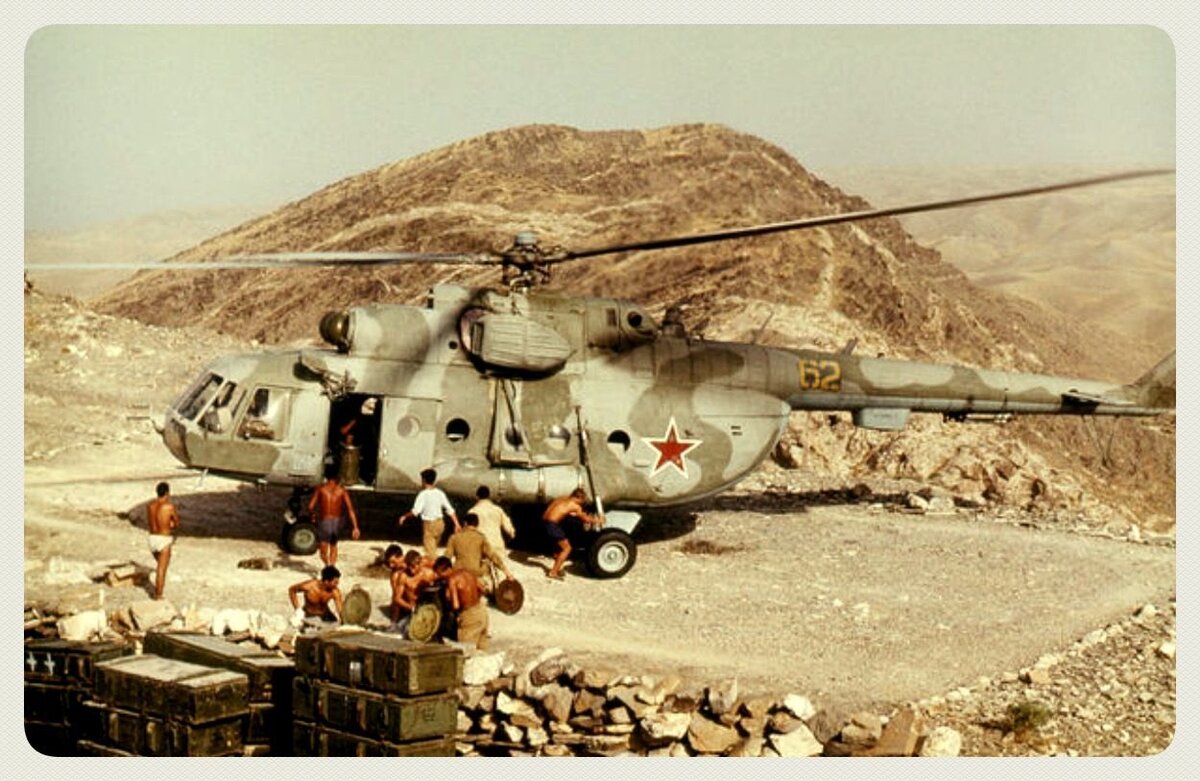 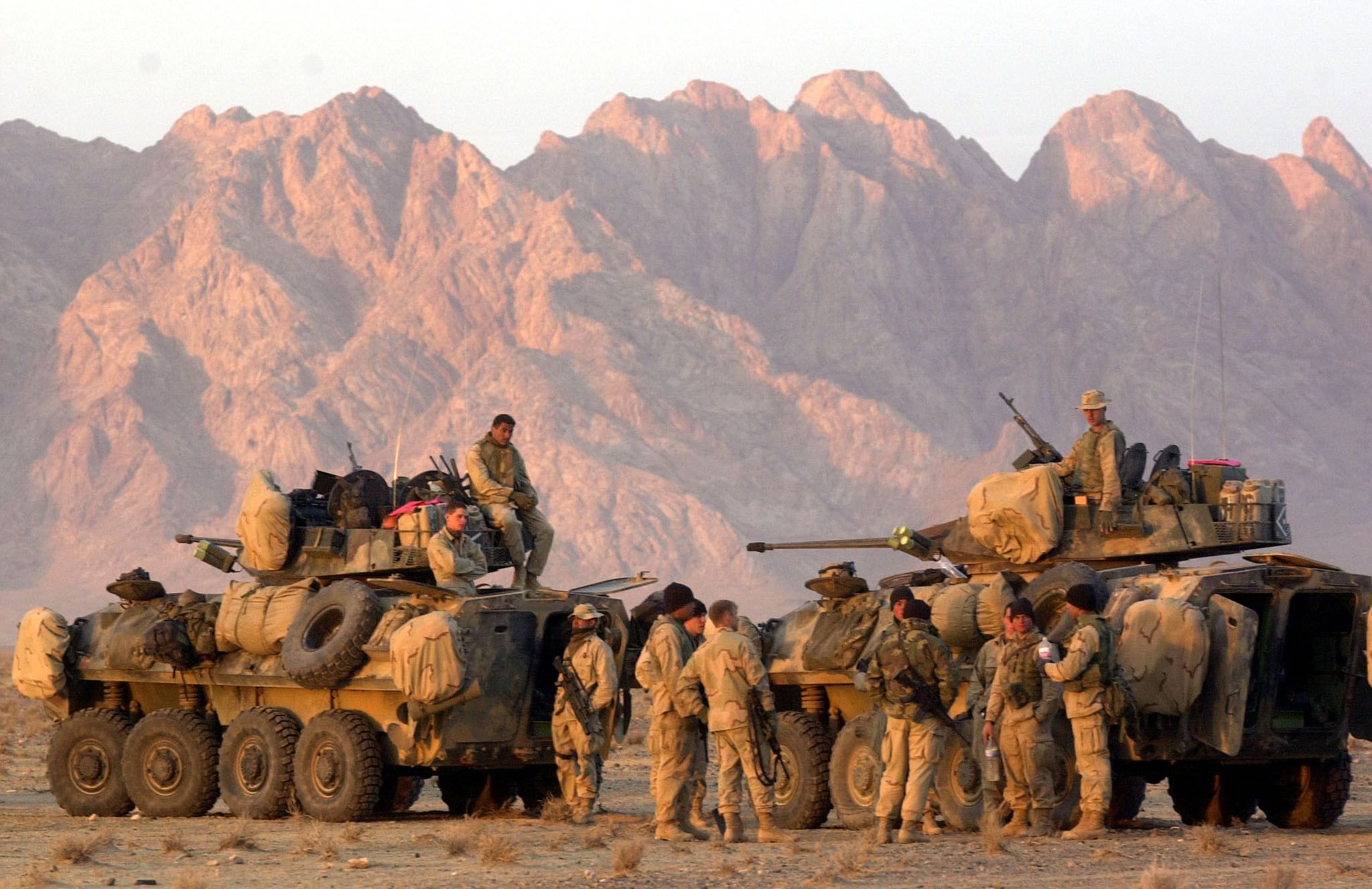 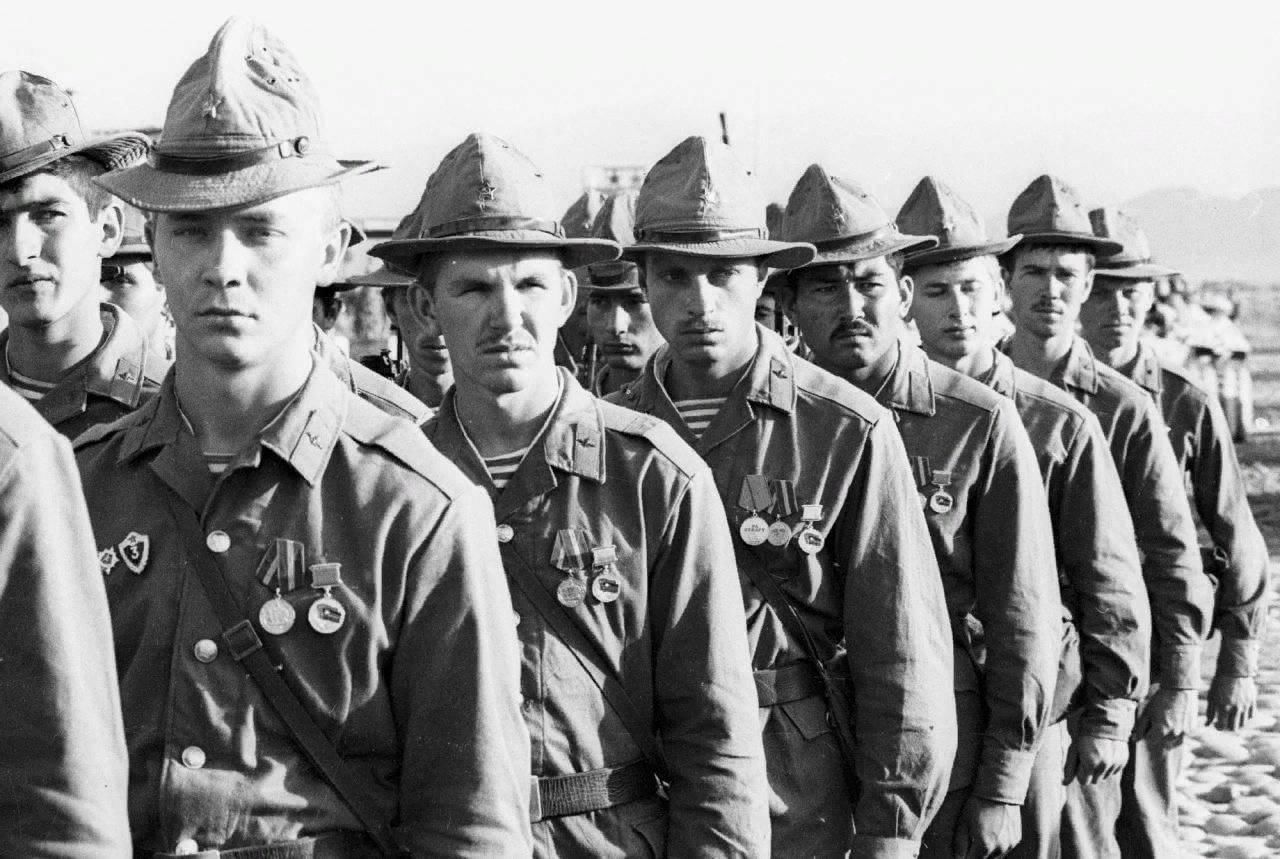 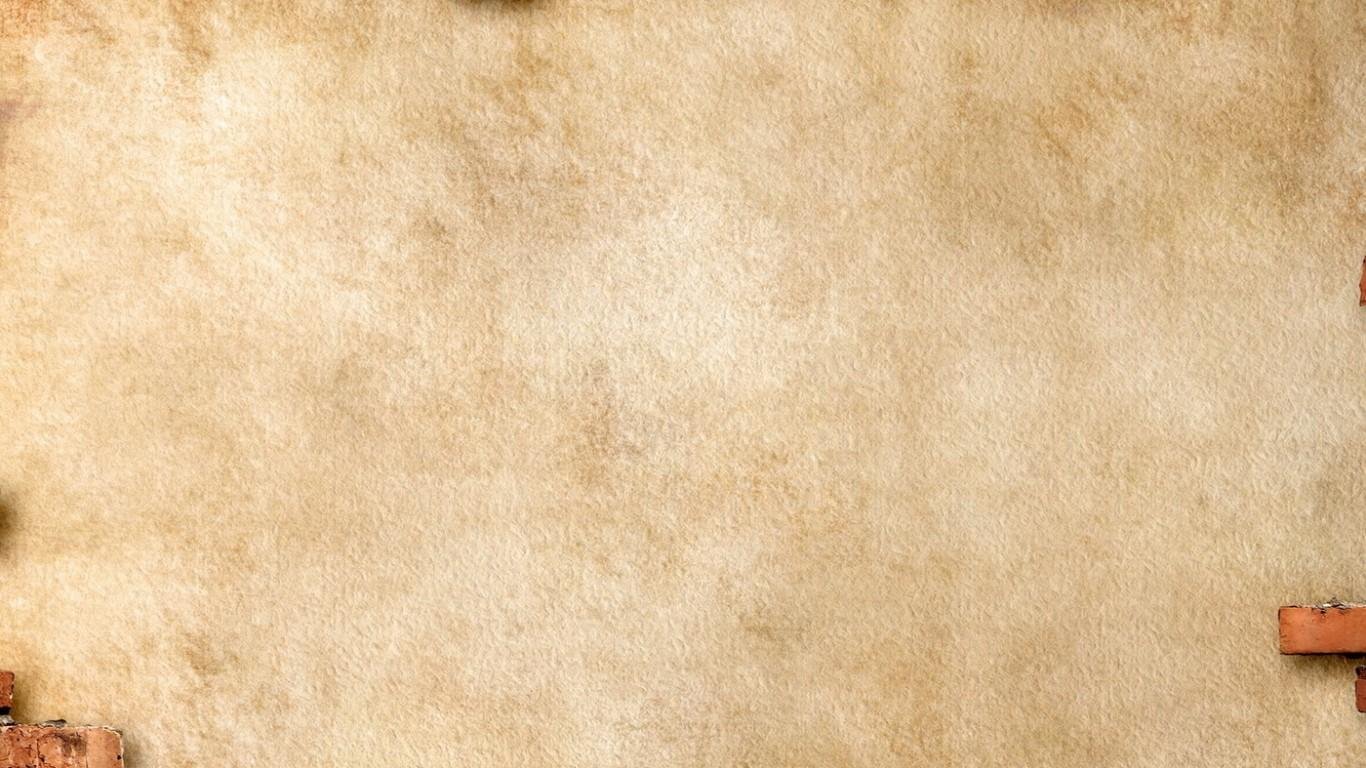 ГЕРОИ  АФГАНСКОЙ  ВОЙНЫ
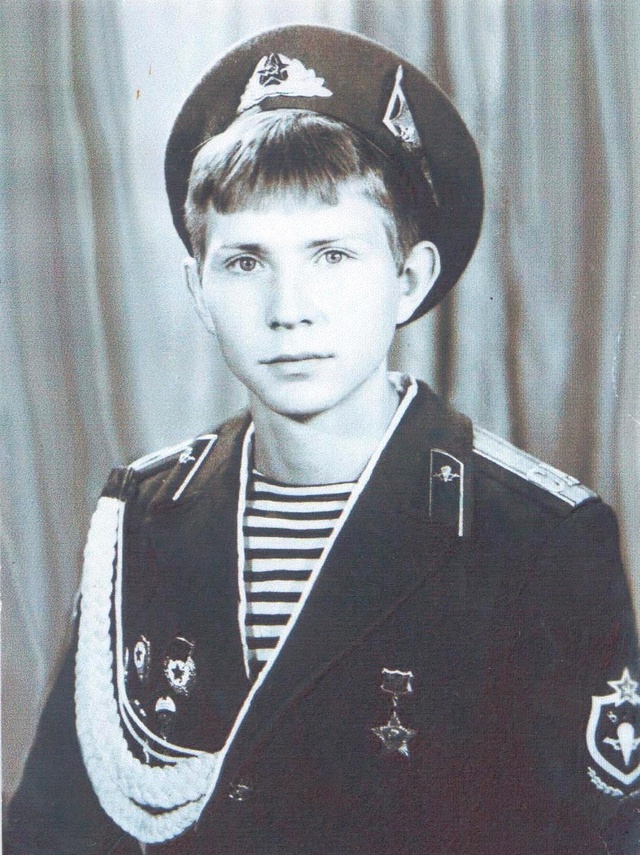 Доровских Евгений Анатольевич(4.05.1967- 8.09.1994)
Младший сержант Доровских служил по контракту в г. Хороге на афгано-таджикской границе. Погиб в 1994 году, выполняя воинский долг по защите государственной границы.
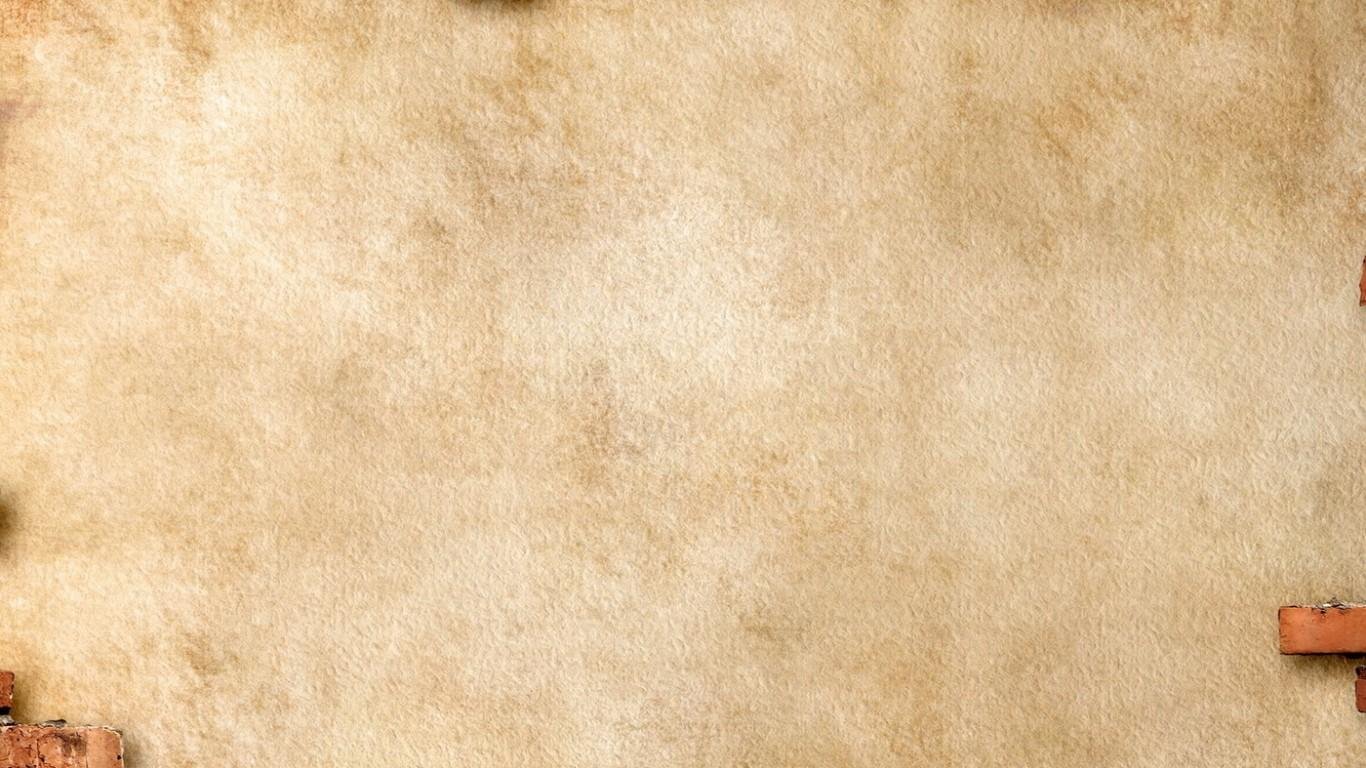 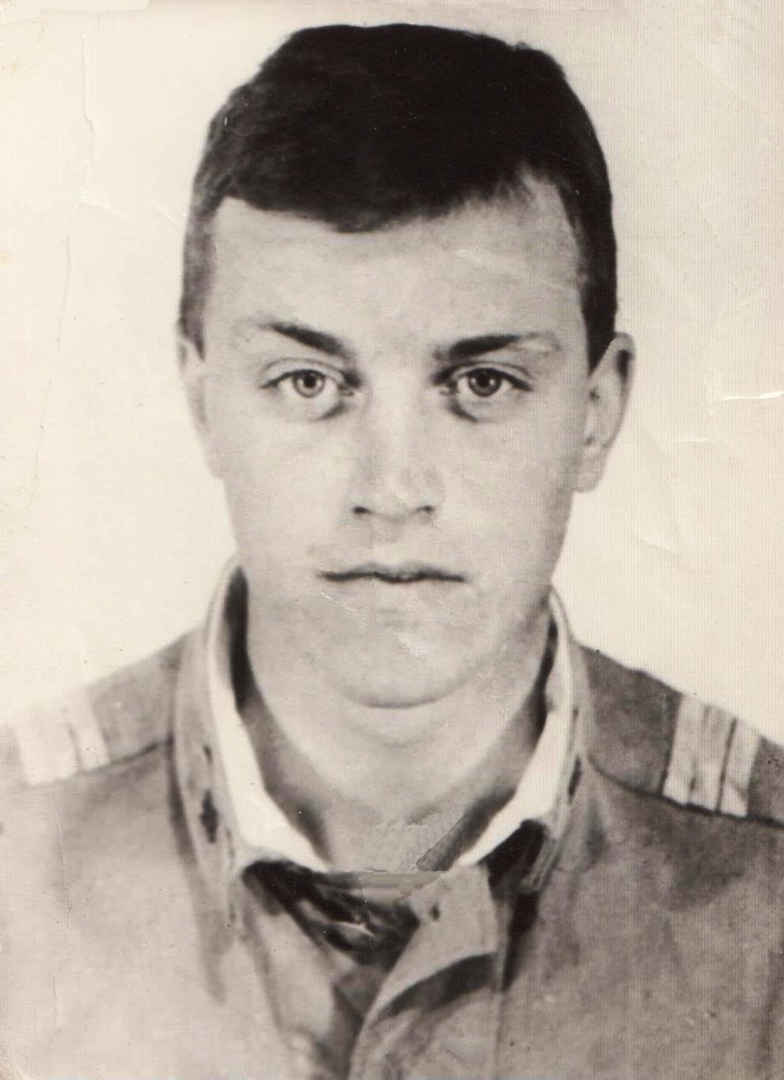 Миляков Владимир Николаевич(02.01.1967-10.09.1987)Сержант, командир отделения. Погиб 10 сентября 1987 г. на маршруте Кабул-Гардез при выполнении боевого задания. Награжден медалью «За боевые заслуги». За мужество и отвагу – орденом Красной Звезды, посмертно.
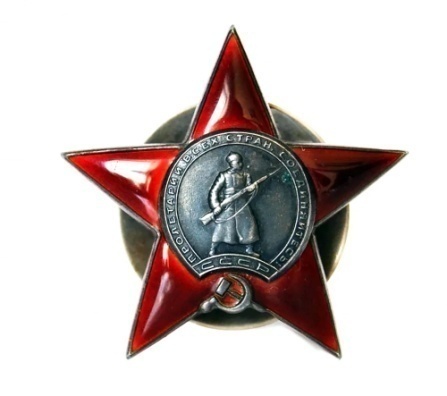 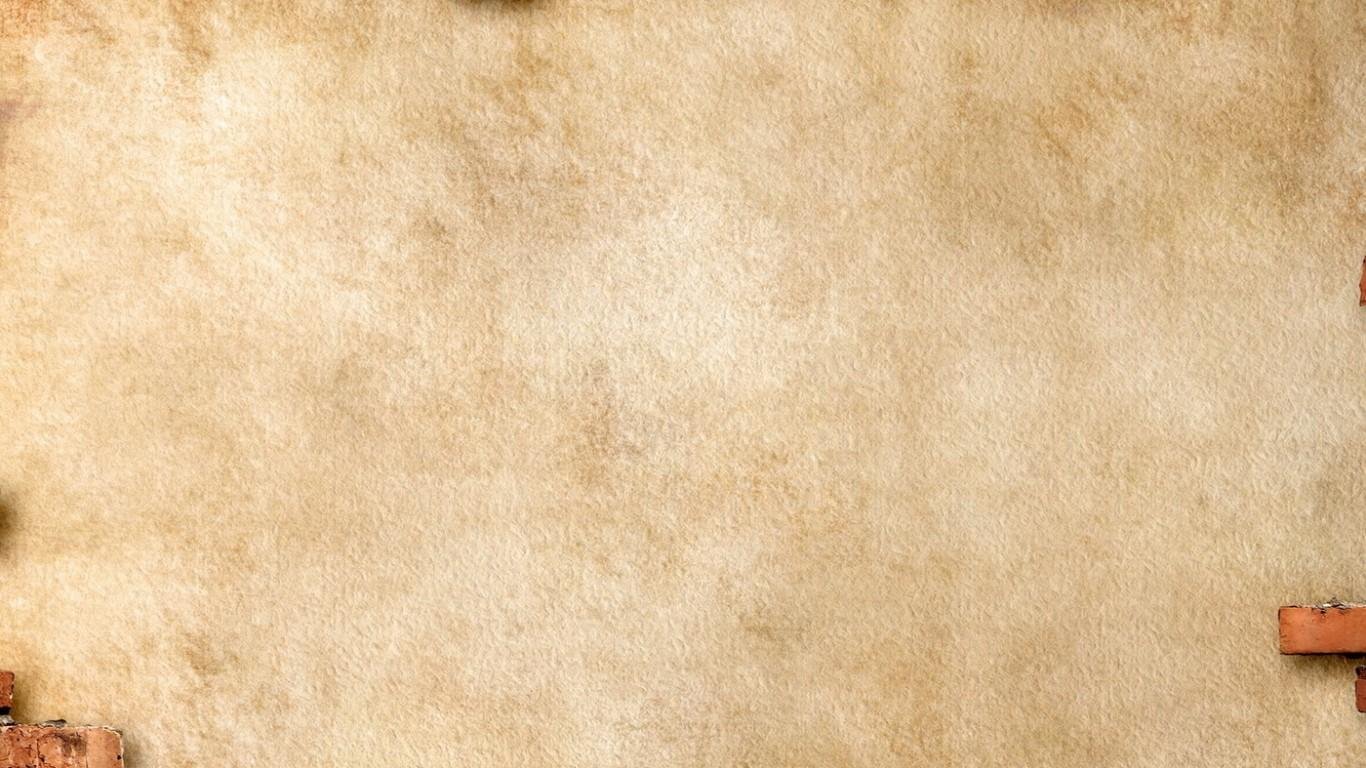 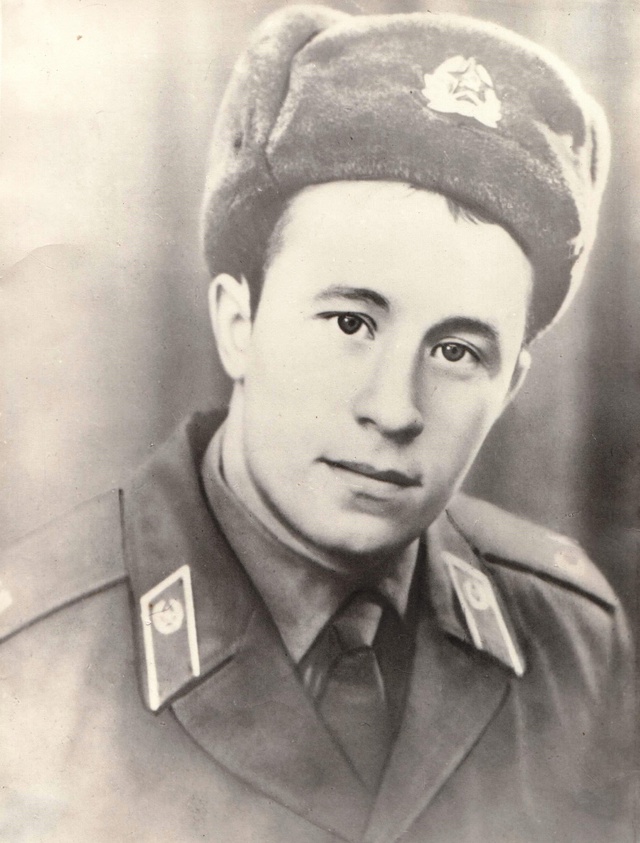 Лазарюк Василий Петрович(22.09.1961- 18.06.1982)
Рядовой, механик – водитель БМП. Погиб 18 июня 1982 г. в Панджшерском ущелье Республики Афганистан при выполнении боевого задания. За мужество и героизм, проявленные в боях с моджахедами, награжден орденом Красной Звезды, (посмертно).
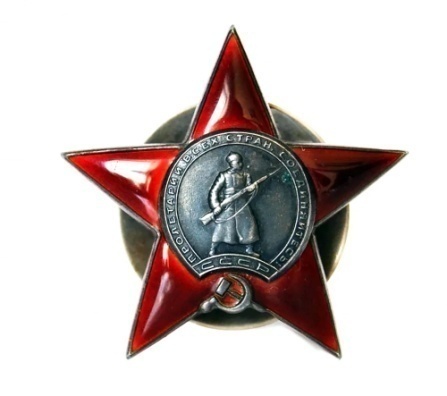 ЧЕЧЕНСКАЯ ВОЙНА
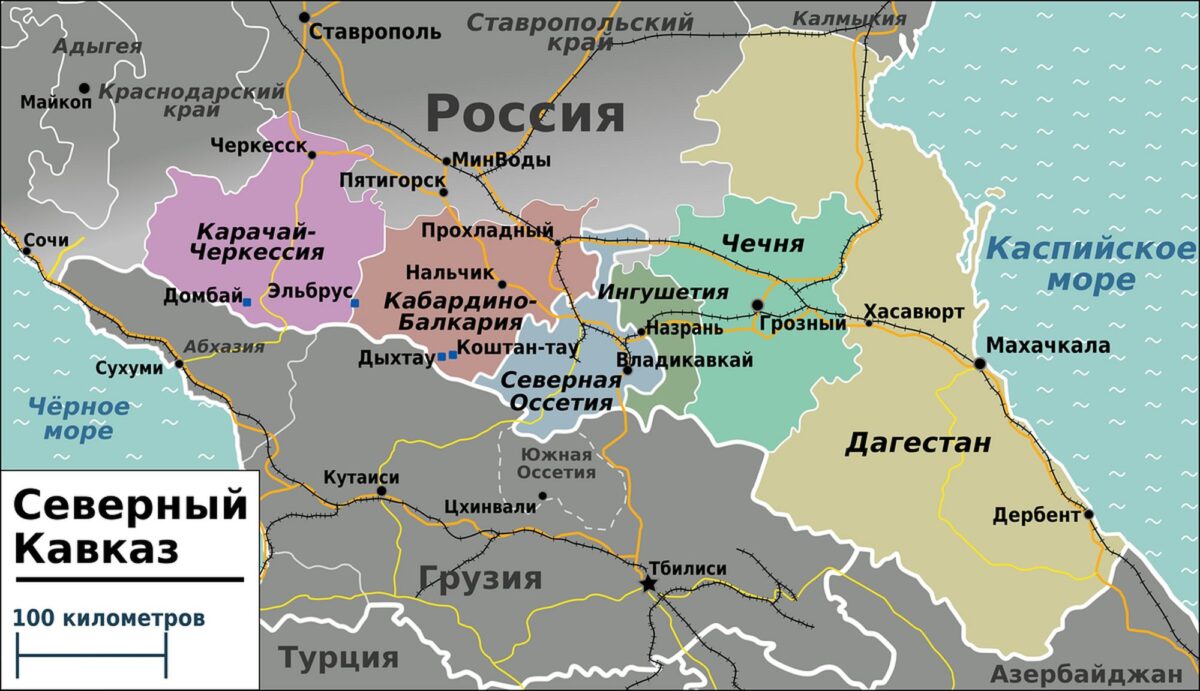 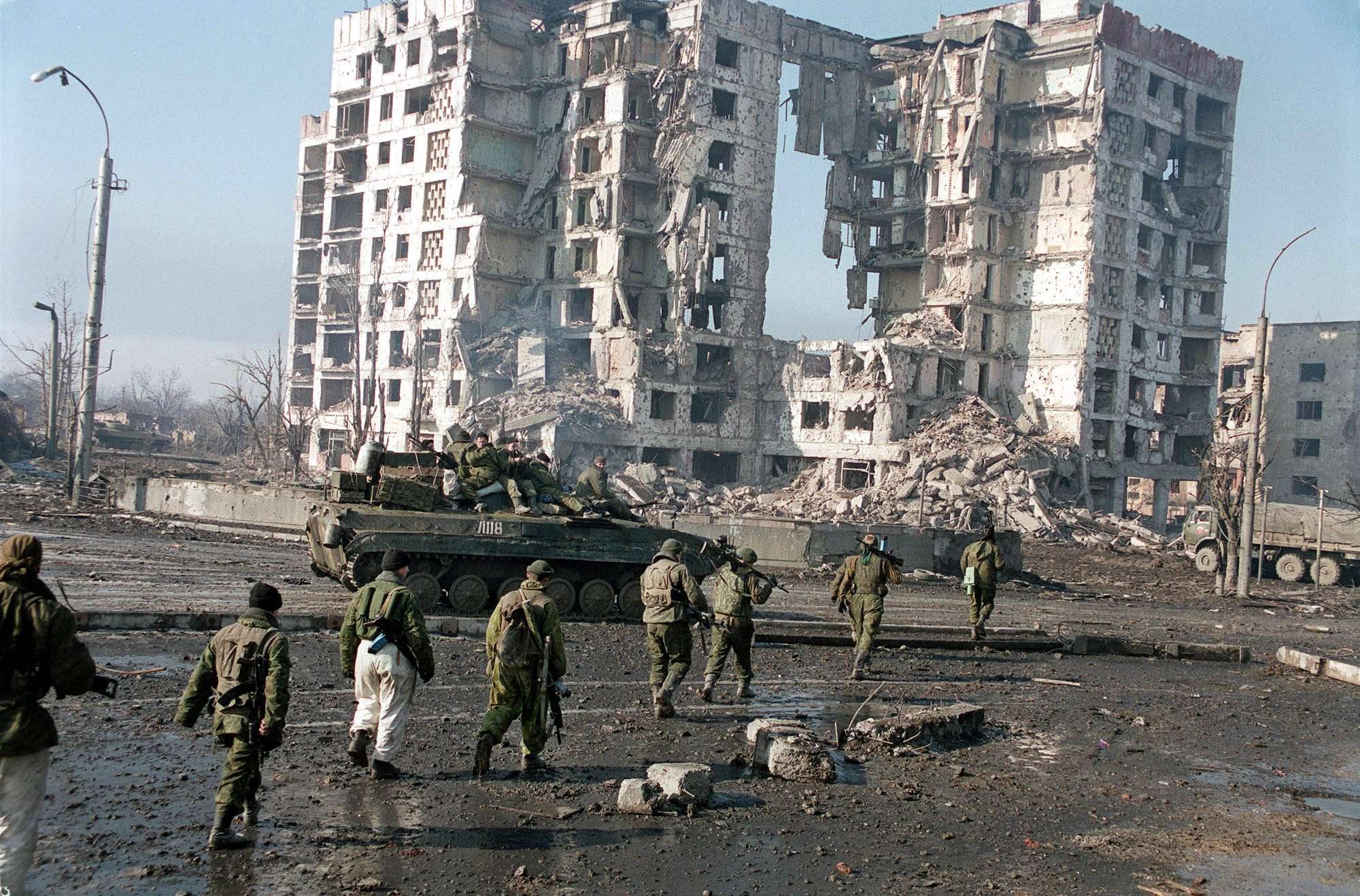 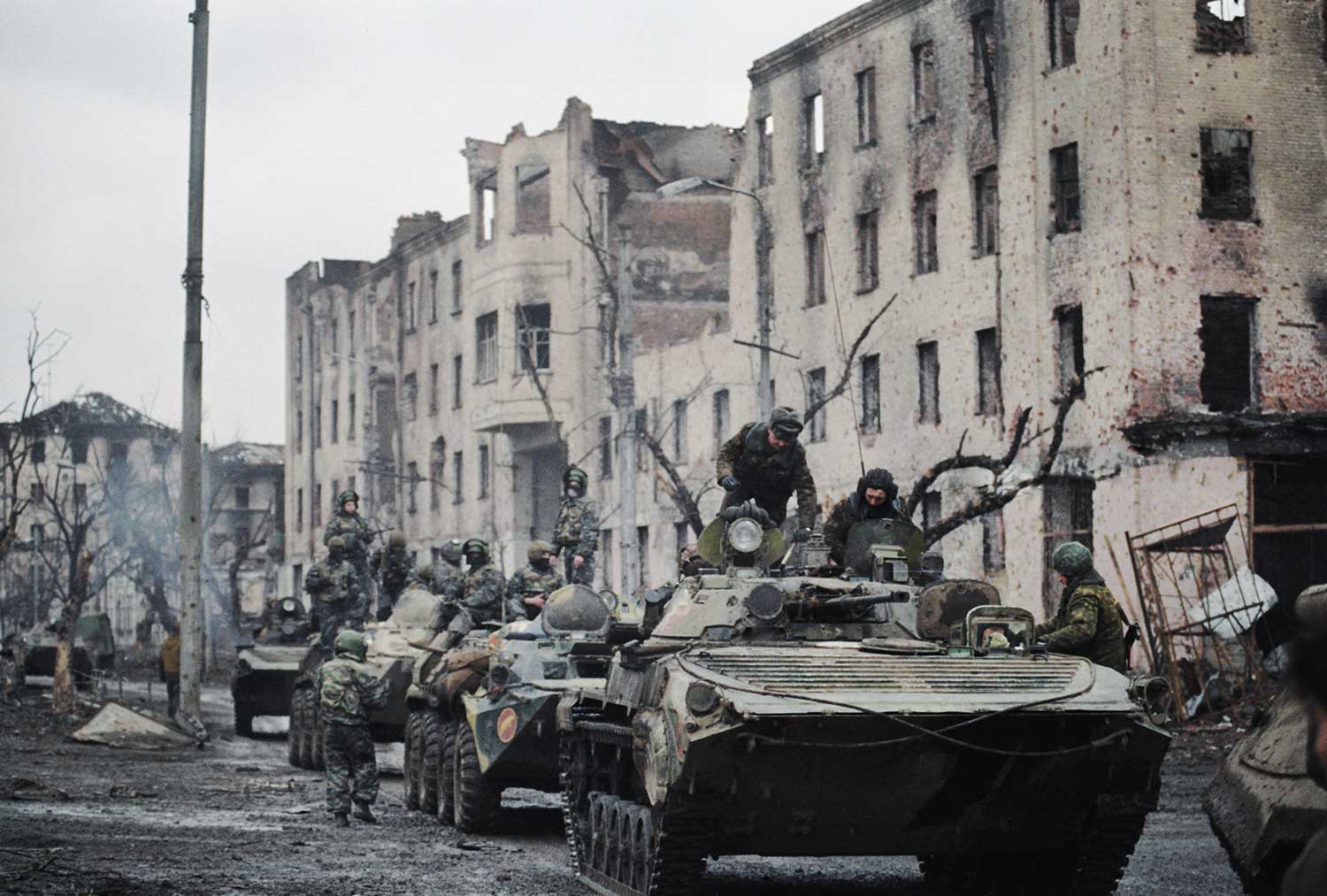 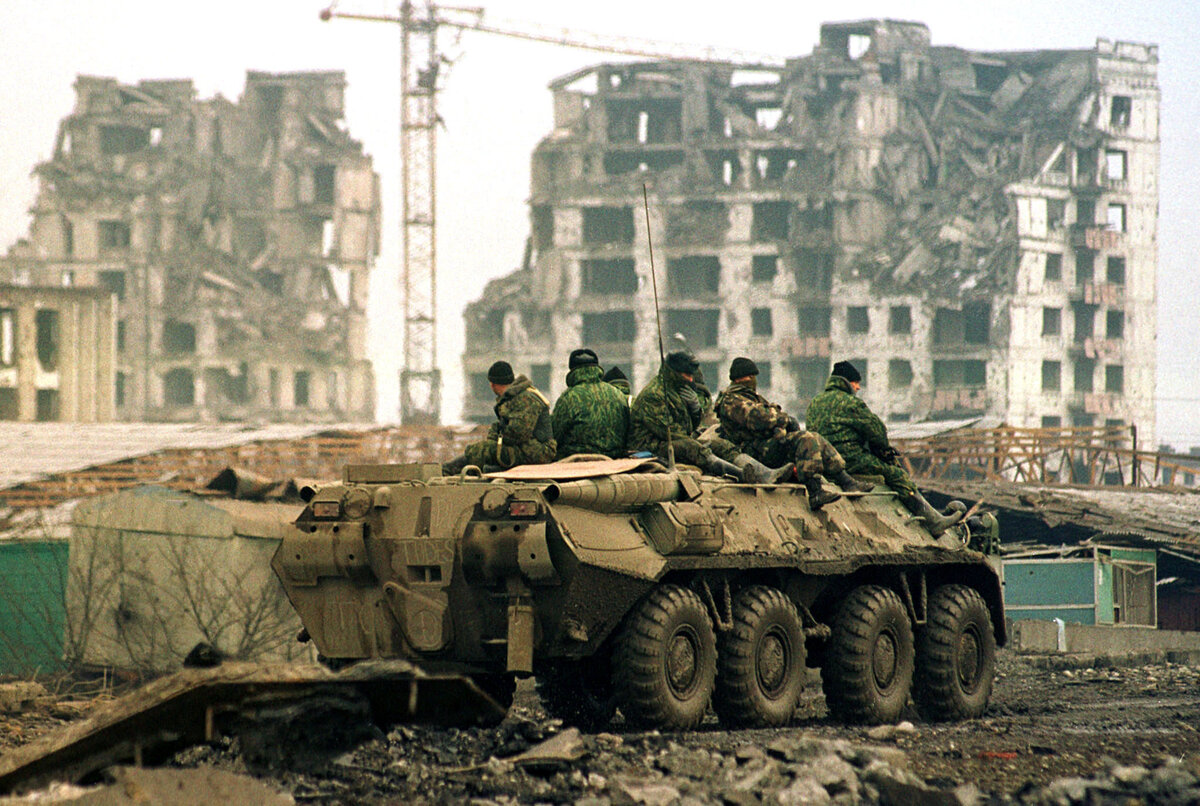 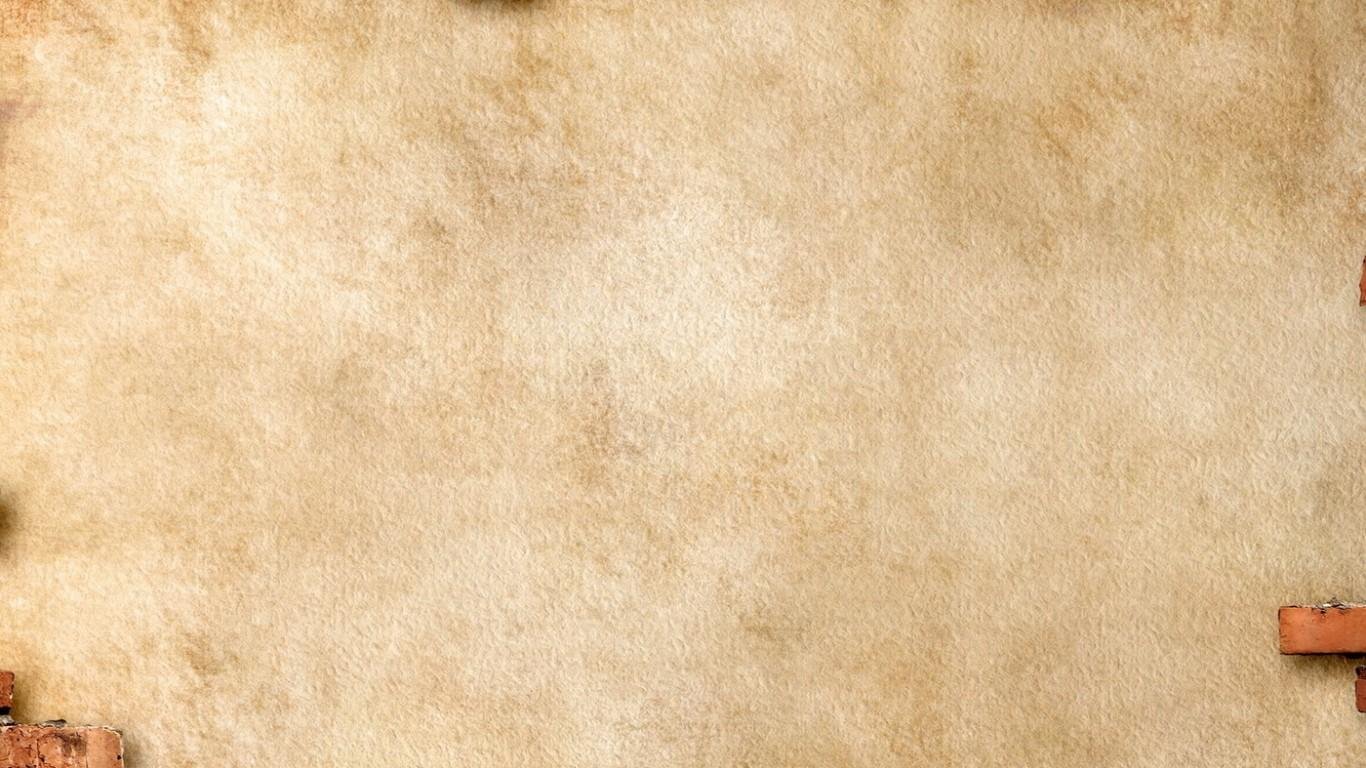 ГЕРОИ  ЧЕЧЕНСКОЙ  ВОЙНЫ
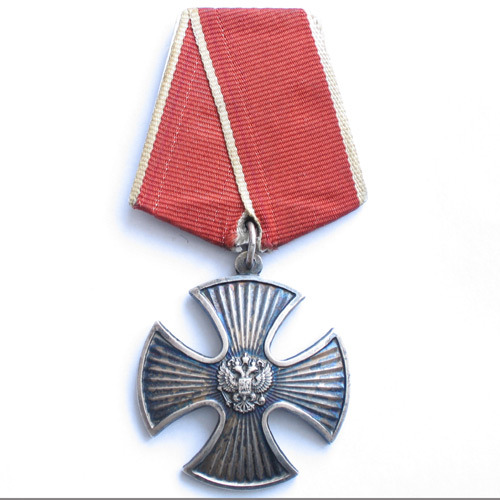 Прапорщик милиции Пицин Константин Павлович(29.05.1968 – 6.09.2002)
С 23 сентября 1999 г. выполнял служебно-боевые задачи в Чеченской республике. Погиб 6 сентября 2002 г. За мужество и героизм был награжден «Орденом Мужества» (посмертно).
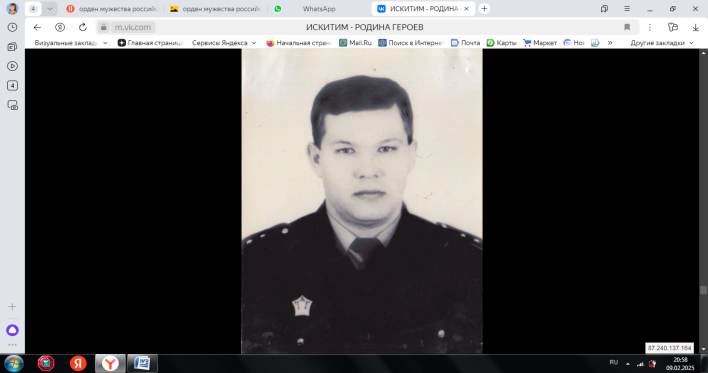 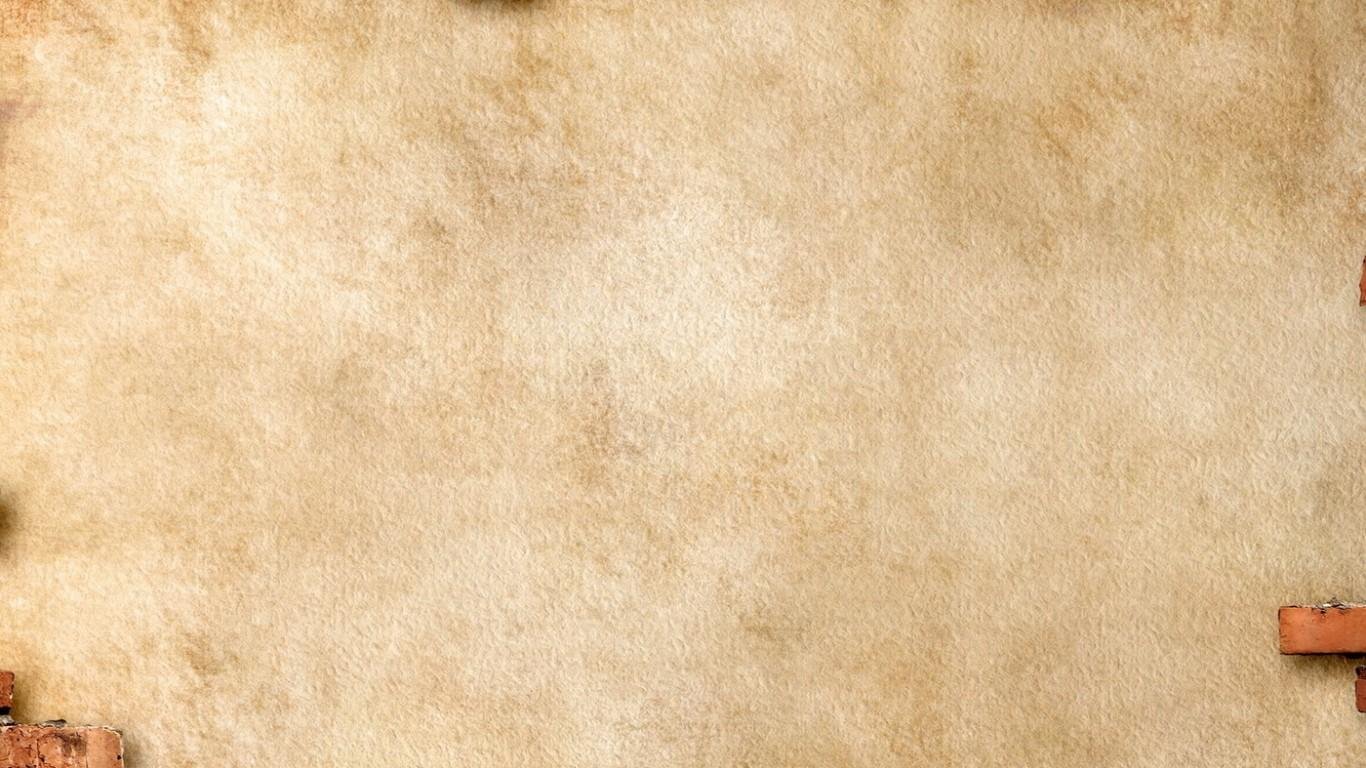 Прапорщик 
Сураев Сергей Миронович(17.02-1976 – 15.10.1999)
Участвовал в боевых действиях в Чеченской республике в 1996 и в 1999 гг. Погиб 15 октября 1999 г. Награждён медалью «За участие в боевых действиях» и орденом Мужества (посмертно).
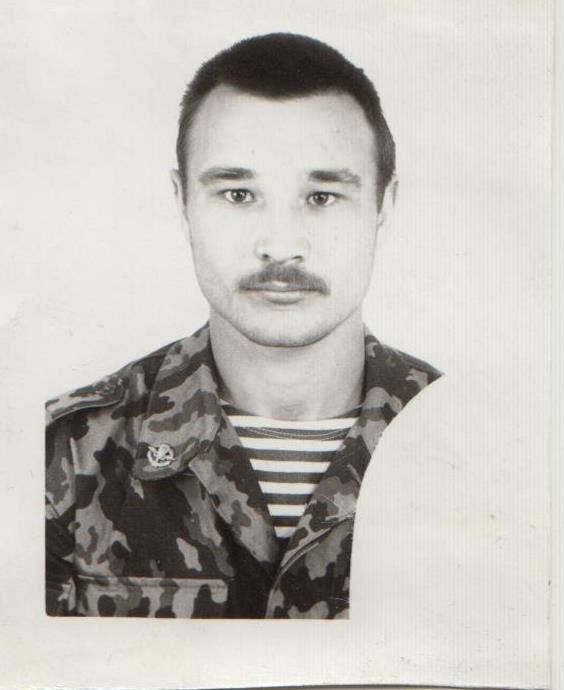 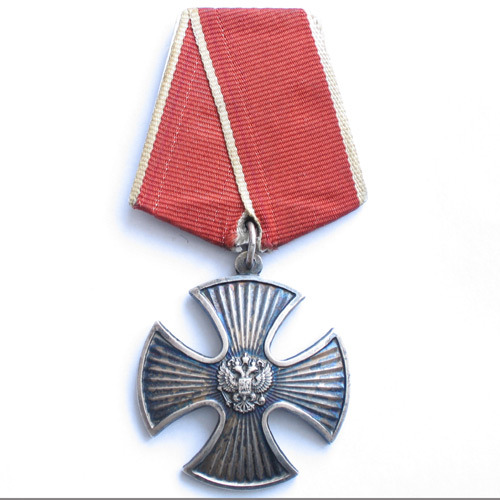 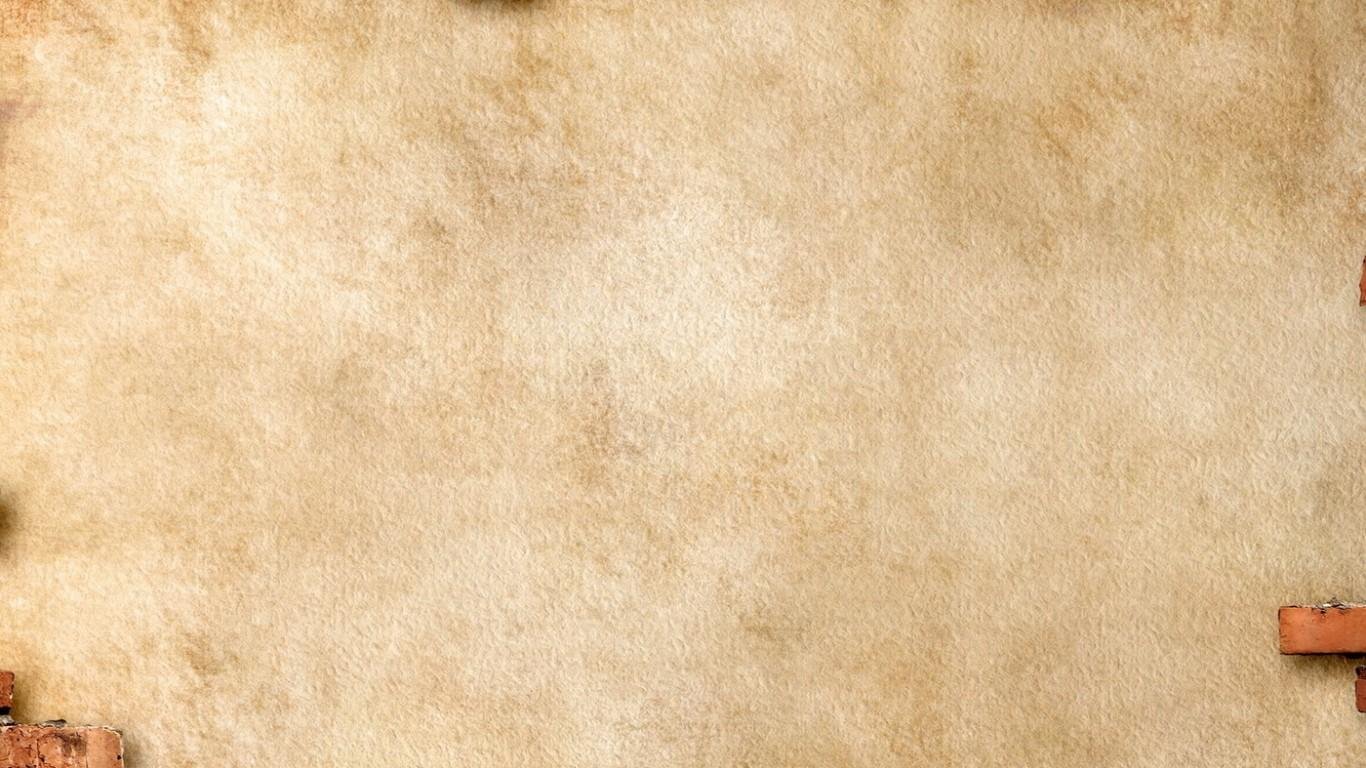 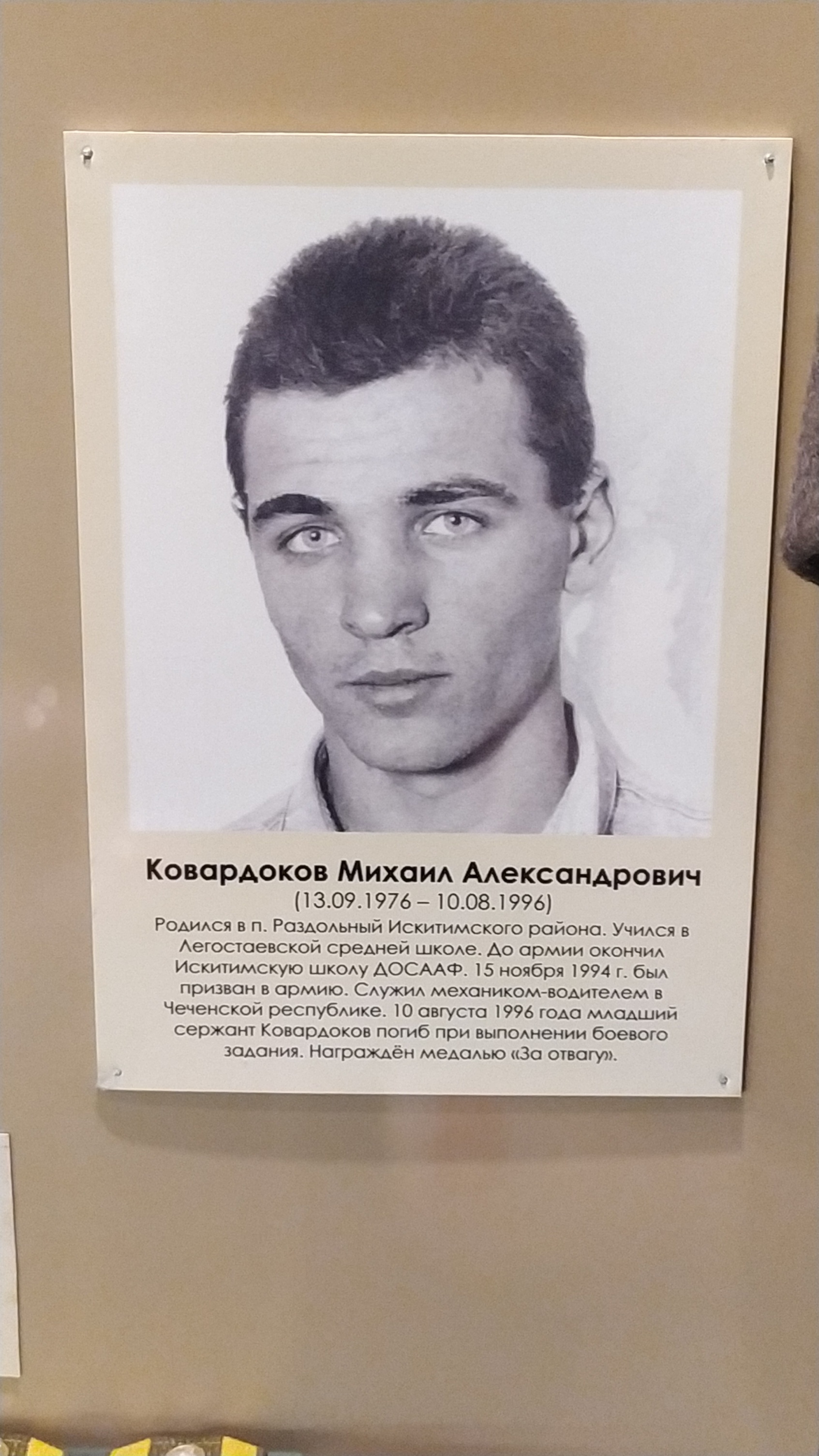 Ковардоков Михаил Александрович(13.09.1976 – 10.08.1996)
Служил механиком – водителем в Чеченской республике. 10 августа 1996 года младший сержант Ковардоков погиб при выполнении боевого задания. Награждён медалью «За отвагу».
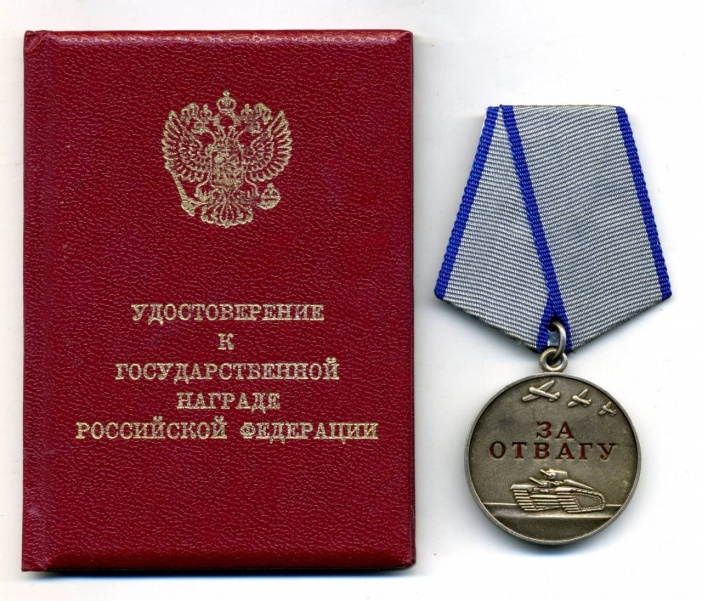 Список военнослужащих г. Искитима и Искитимского района, погибших при выполнении боевых задач в горячих точках
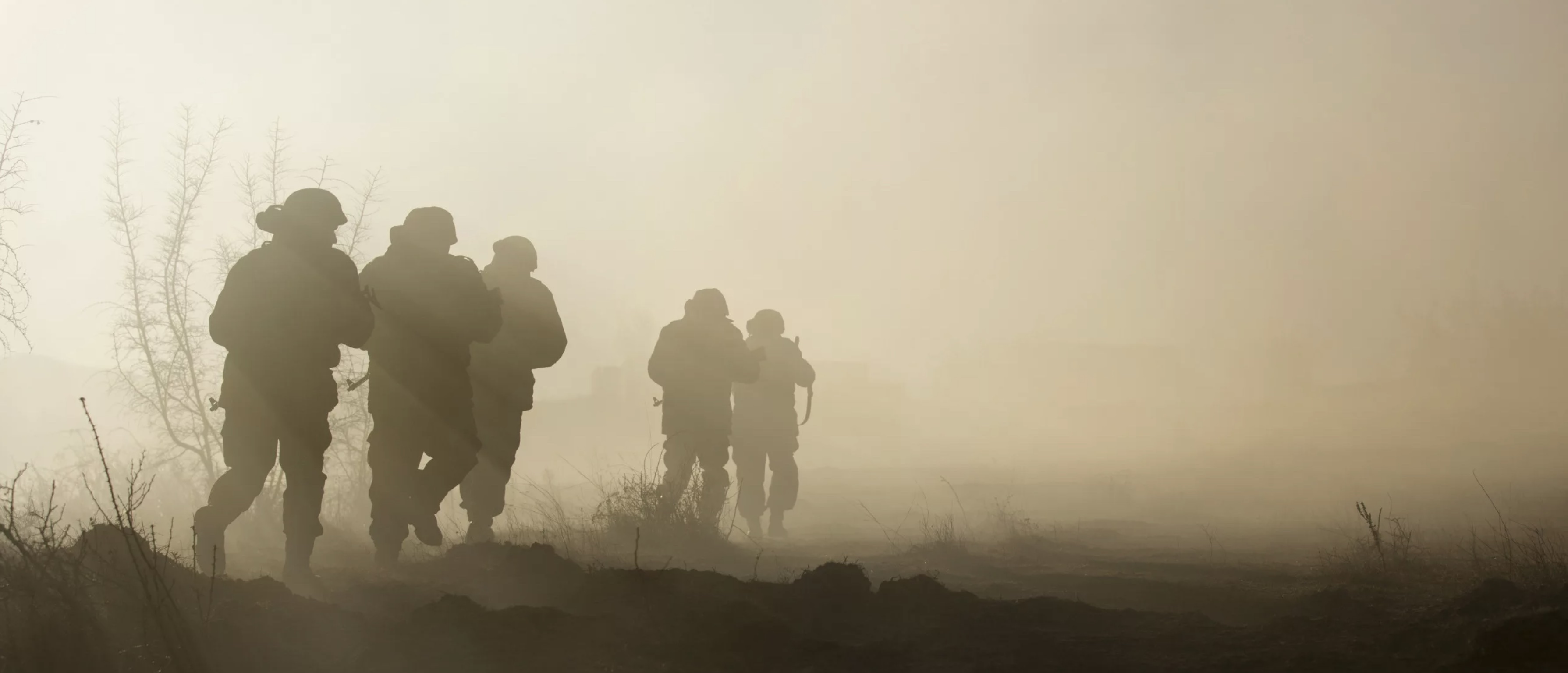 Езов Павел Сергеевич
Зидаин Владимир Алексеевич
Извеков Владимир Вячеславович
Казаков Владимир Николаевич
Киреев Дмитрий Евгеньевич
Ковардоков Михаил Александрович
Нехорошев Денис Николаевич
Пицин Константин Павлович
Погребняков Илья Геннадьевич
Саморуков Борис Фёдорович
Соснин Андрей Александрович
Сураев Сергей Миронович
Трегубов Александр Сергеевич
Фёдоров Андрей Петрович
Фёдоров Евгений Петрович
Шмаков Олег Владимирович
АФГАНИСТАН (1979 – 1989гг.)
Долганов Валерий Геннадьевич
Егоров Александр Васильевич
Лазарюк Василий Петрович
Миляков Владимир Николаевич

ТАДЖИКИСТАН
(Гражданская война 1992 – 1997гг.)
Доровских Евгений Анатольевич

НАГОРНЫЙ КАРАБАХ
(Карабахская война 1992-1994гг.)
Байбаков Игорь Шамильевич

ЧЕЧНЯ (1994-1996гг.; 1999-2009гг.)
Агафонкин Евгений валерьевич
Глуздов Андрей Владимирович
Дёмин Алексей Анатольевич
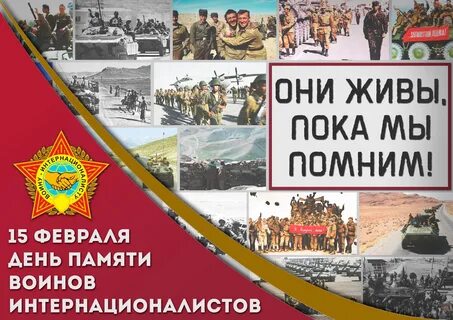 сквер Мужества и Славы, а также памятник участникам локальных войн и конфликтов
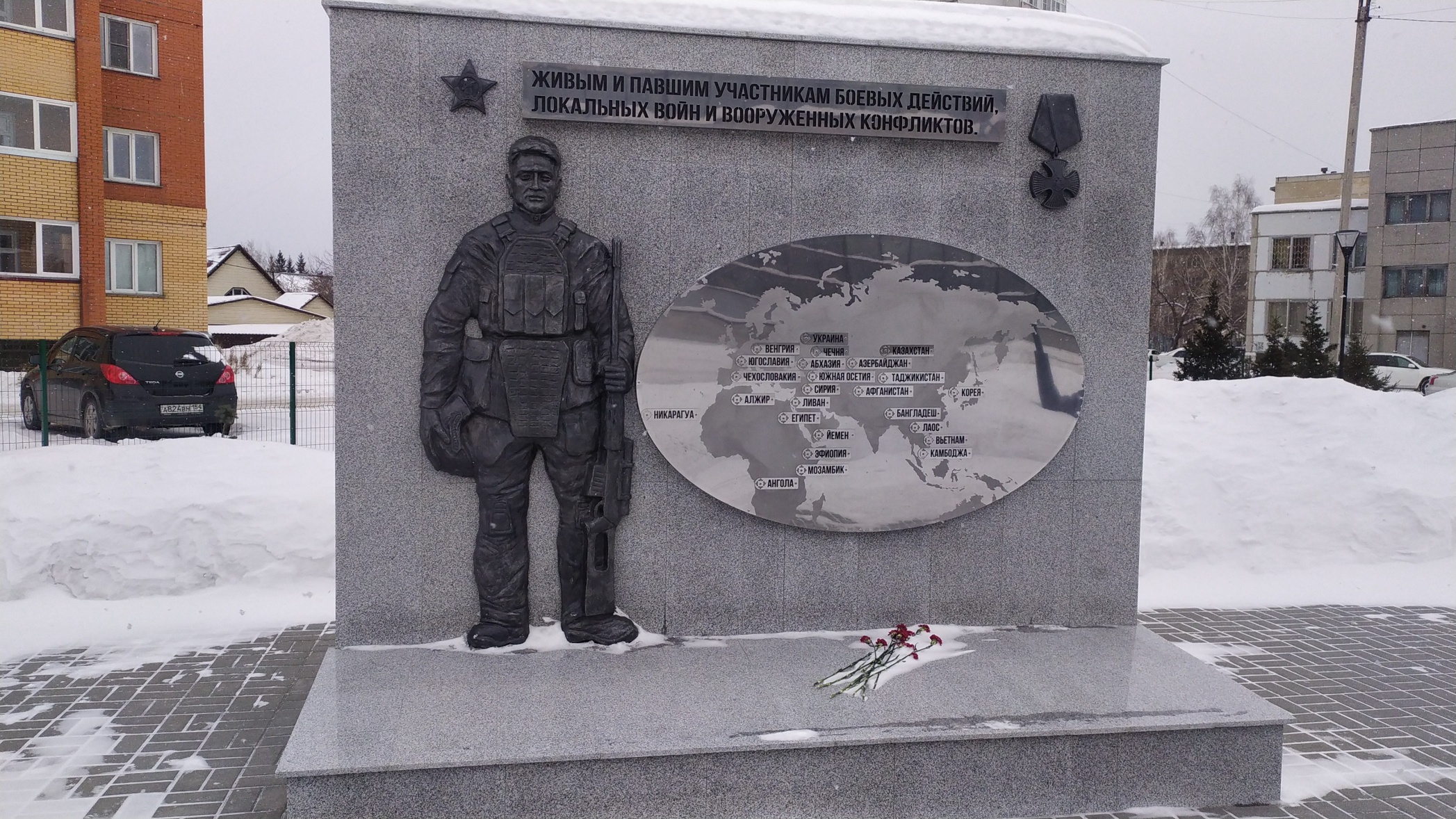 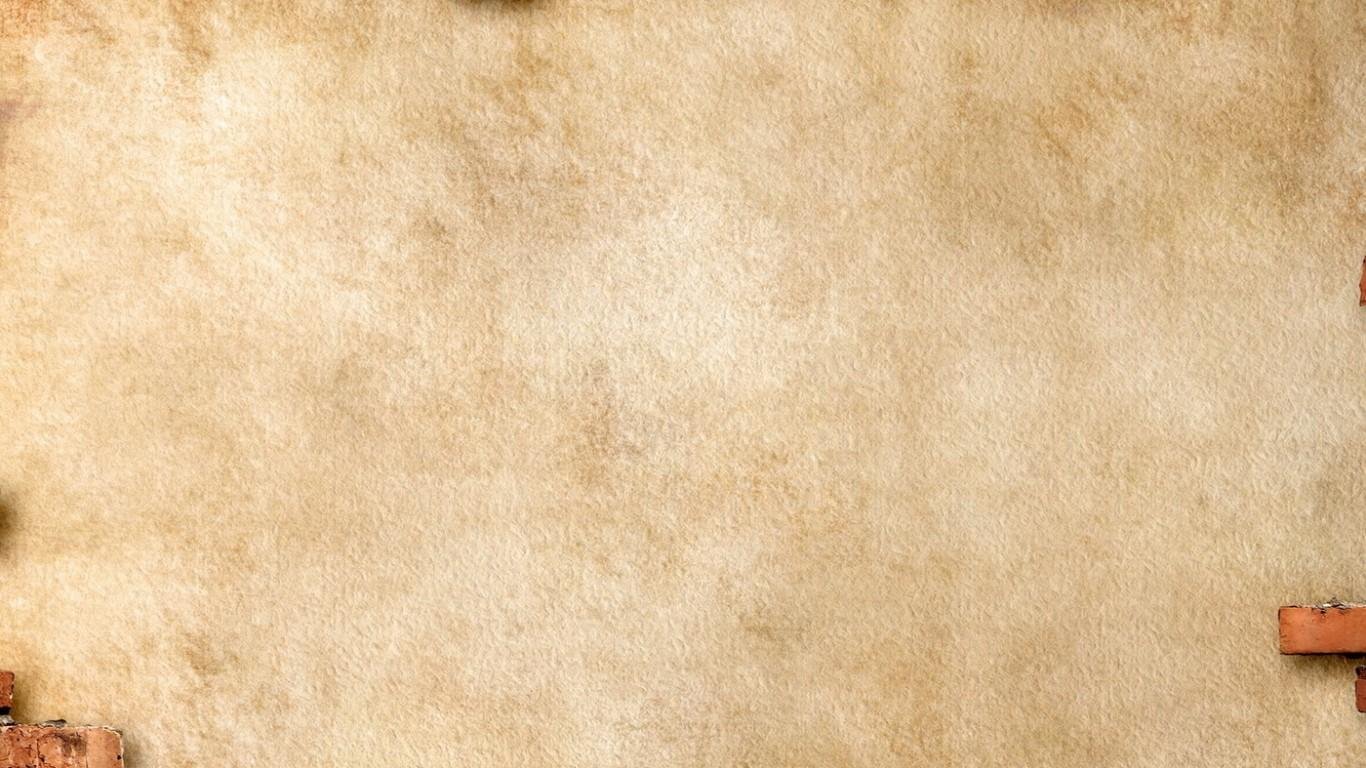 Выставка «Искитимцы – участники локальных войн»
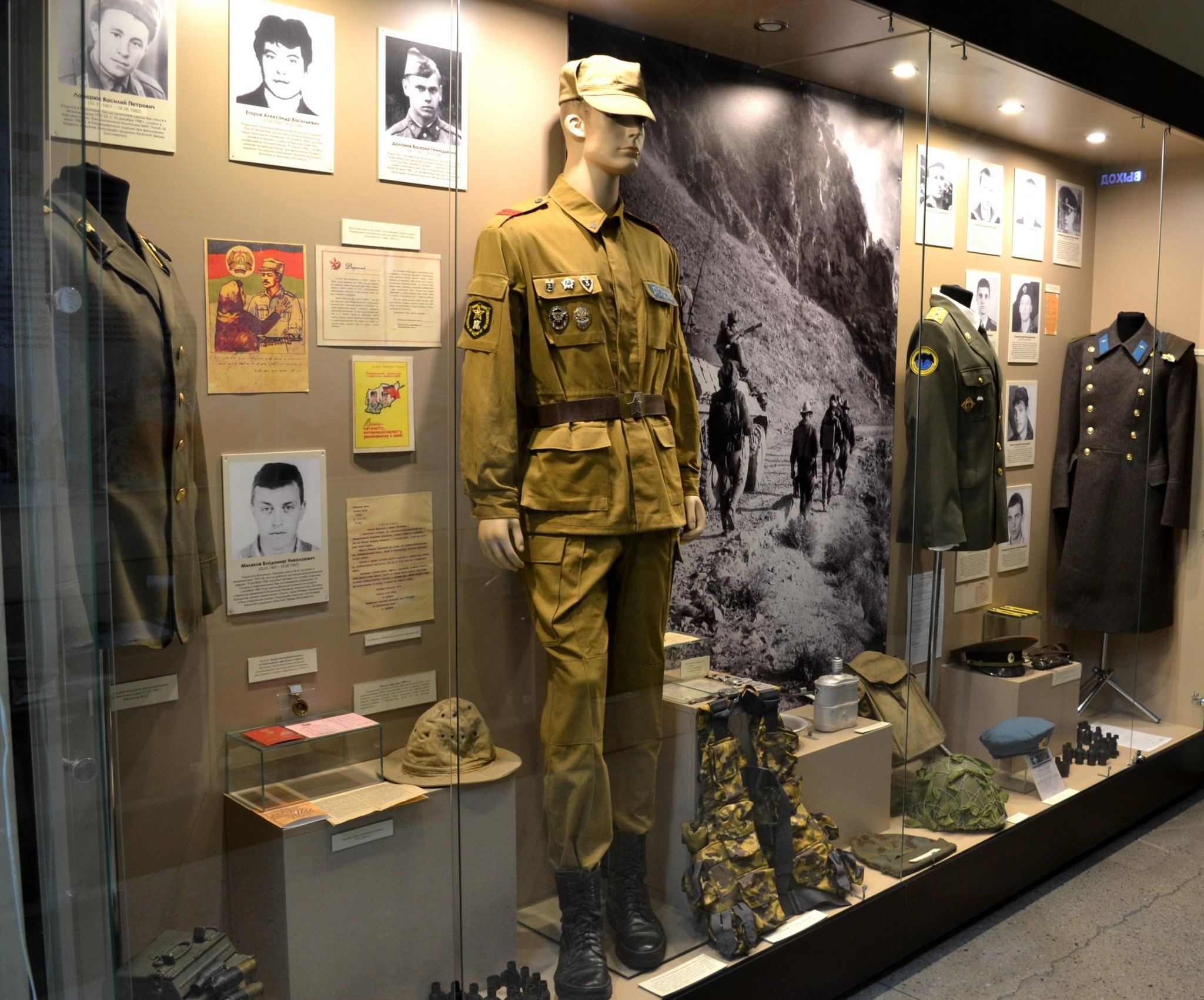 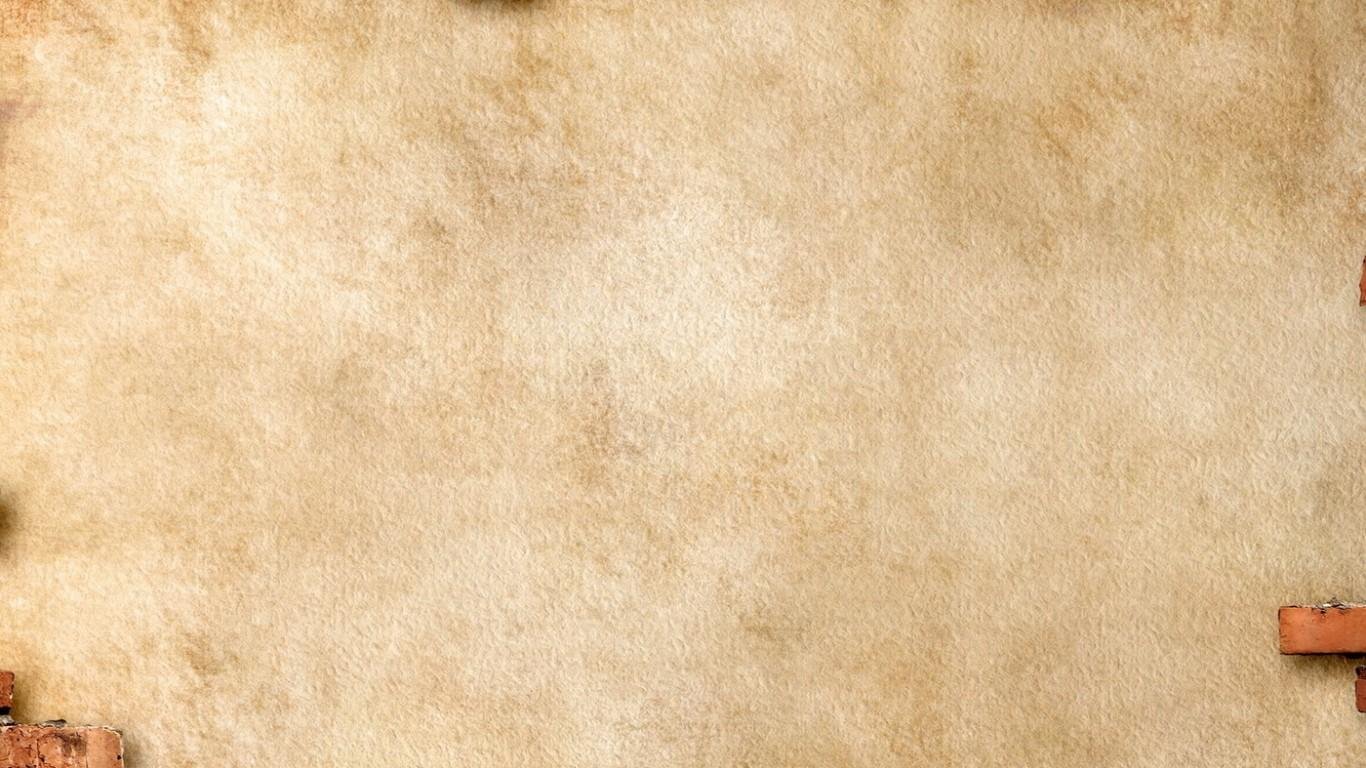 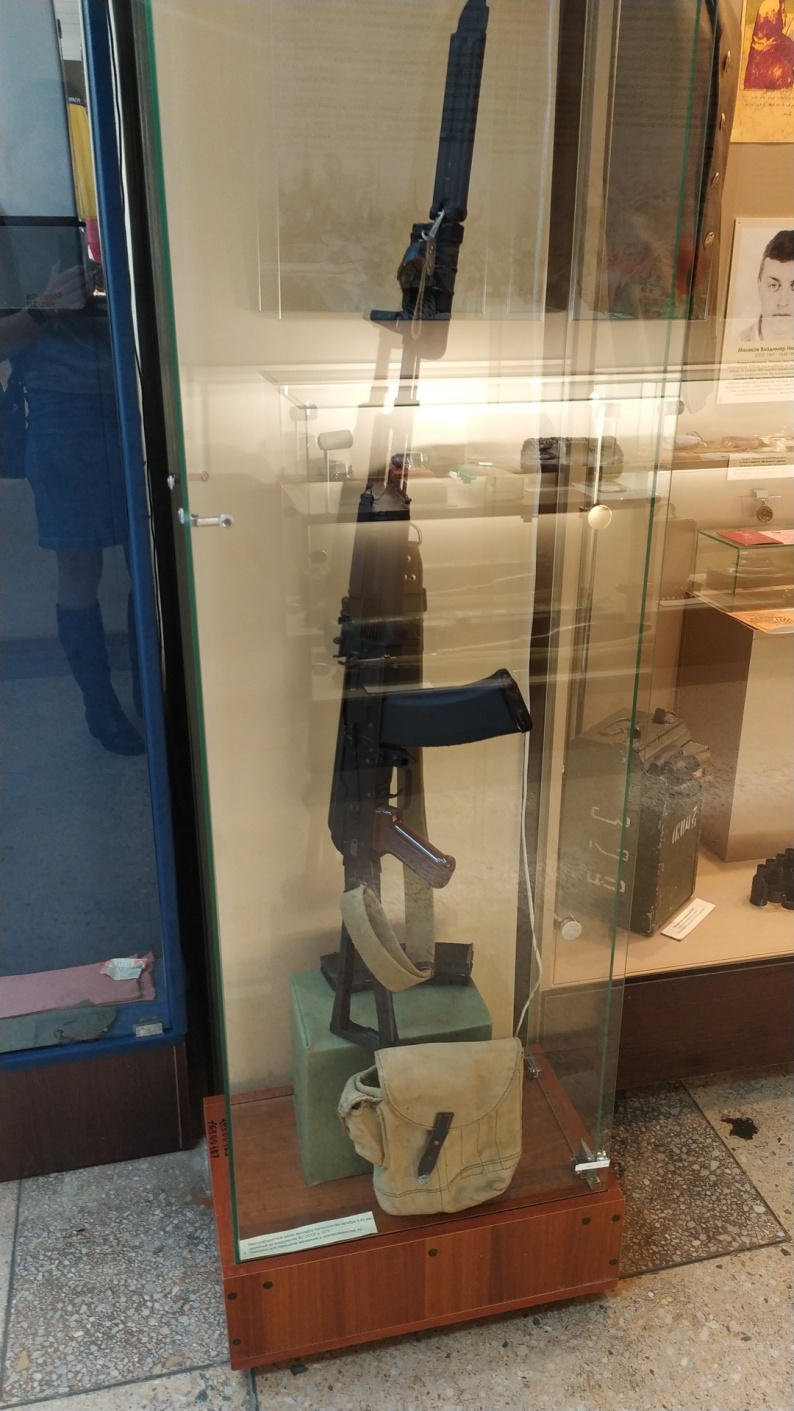 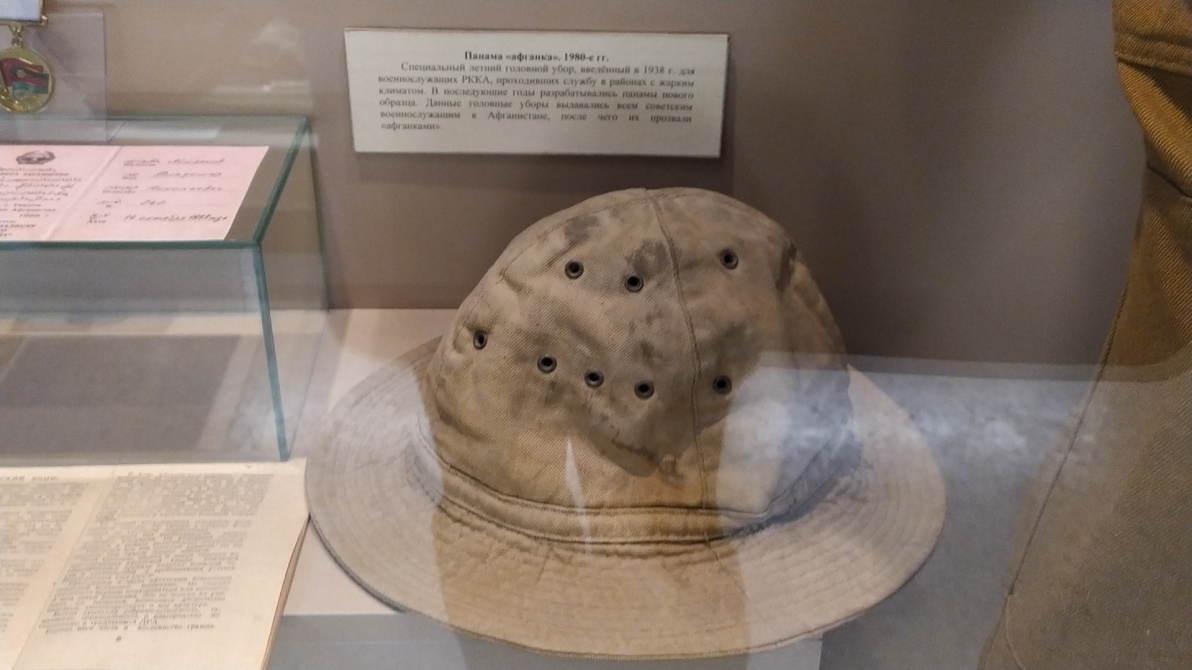 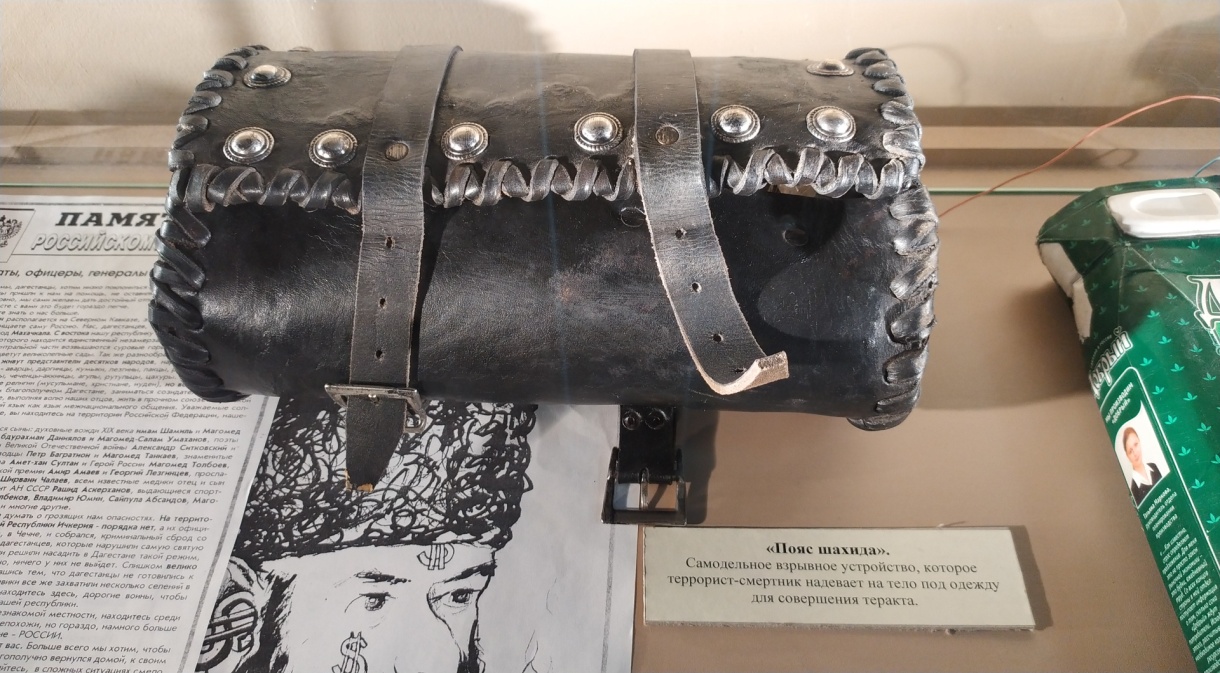 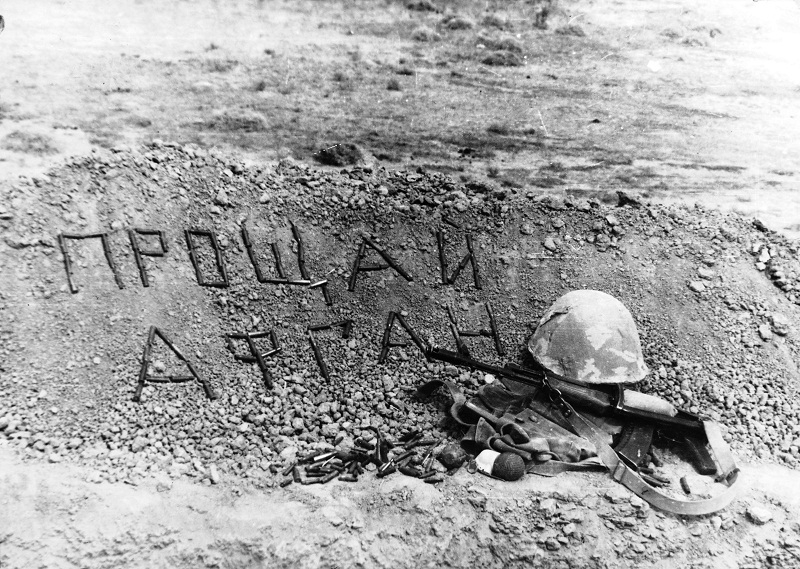 ВОИНЫ ИНТЕРНАЦИОНАЛИСТЫ!!!РОДИНА ГОРДИТСЯ ВАМИ!!!РОДИНА БЛАГОДАРИТ ВАС!!!
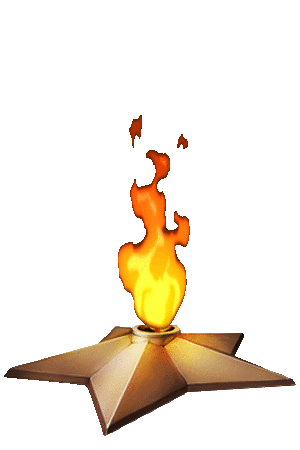